UỶ BAN NHÂN DÂN QUẬN 12
TRƯỜNG TIỂU HỌC LÝ TỰ TRỌNG
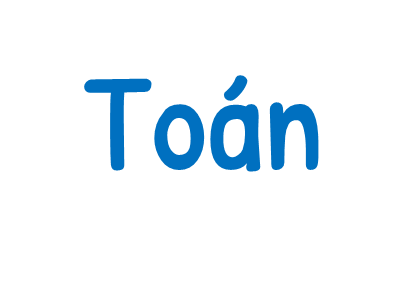 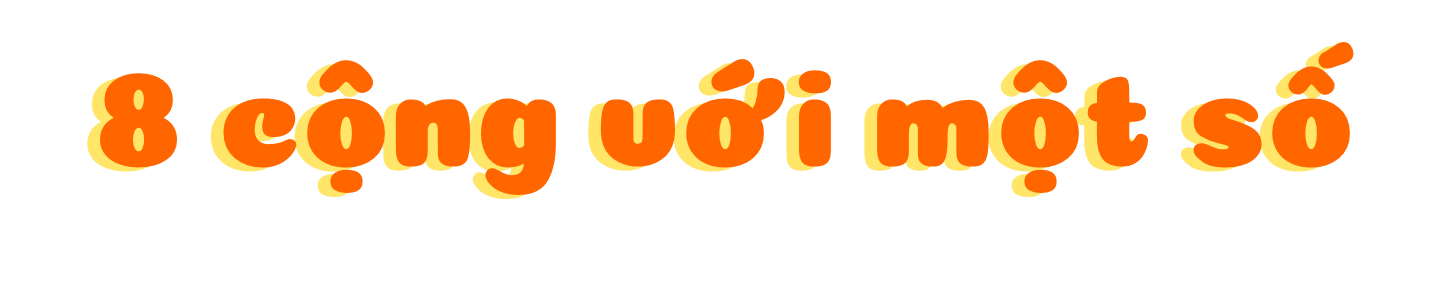 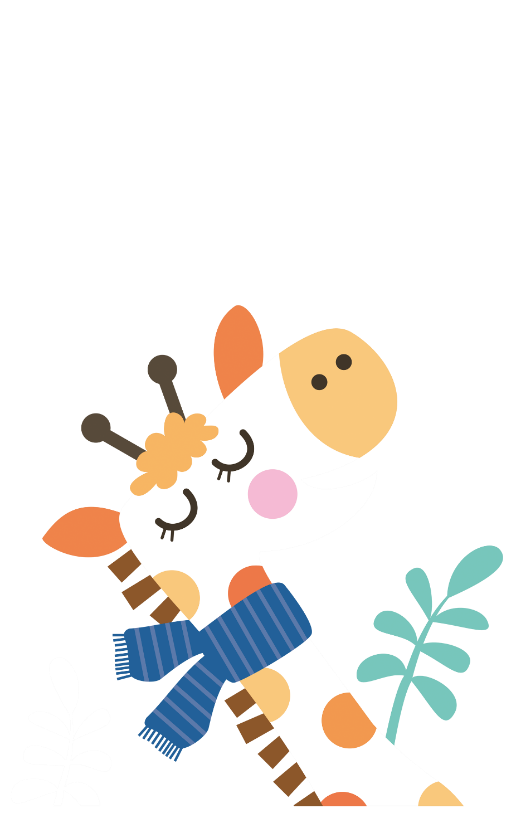 GV: Đỗ Thị Ngọc
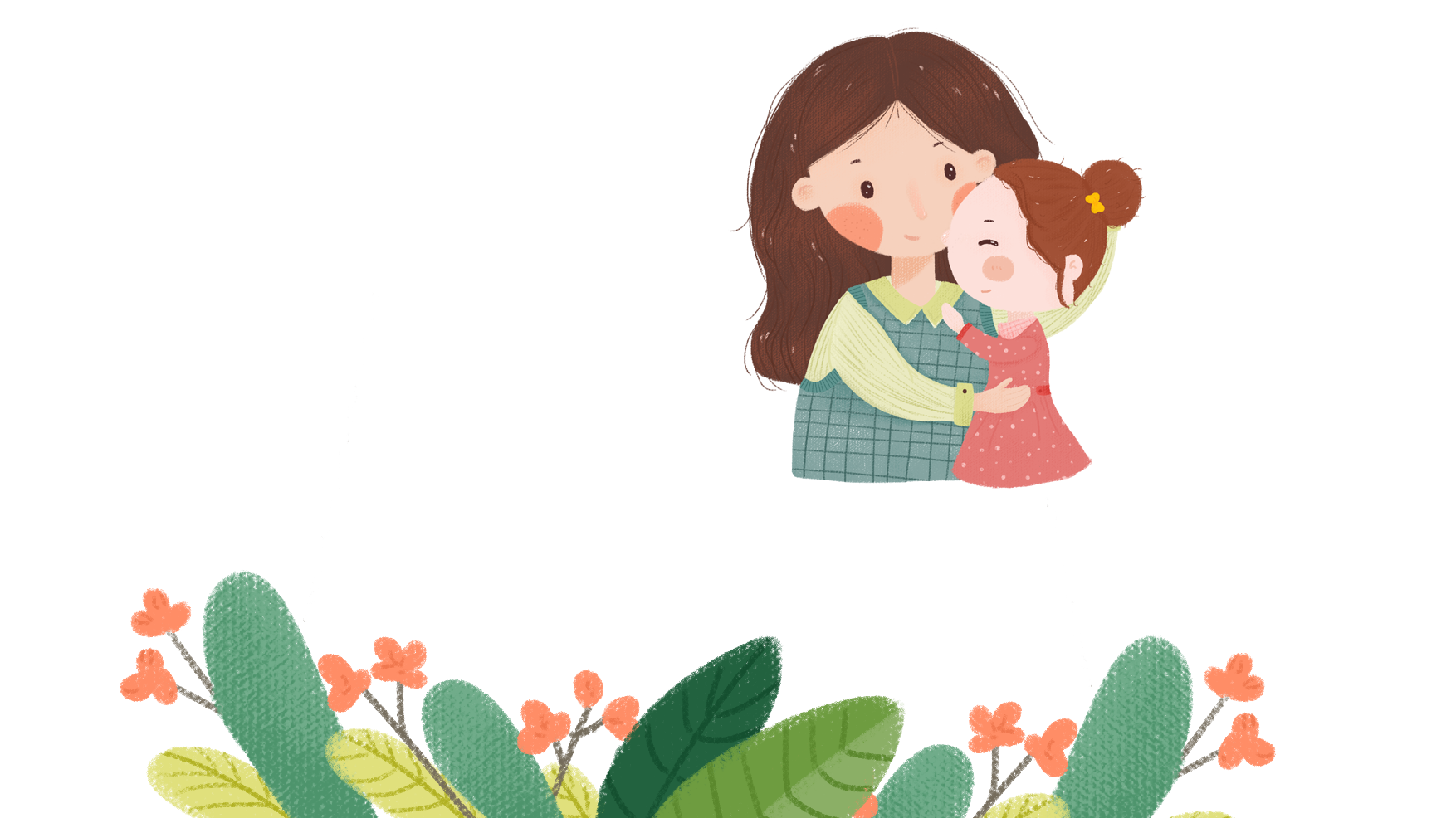 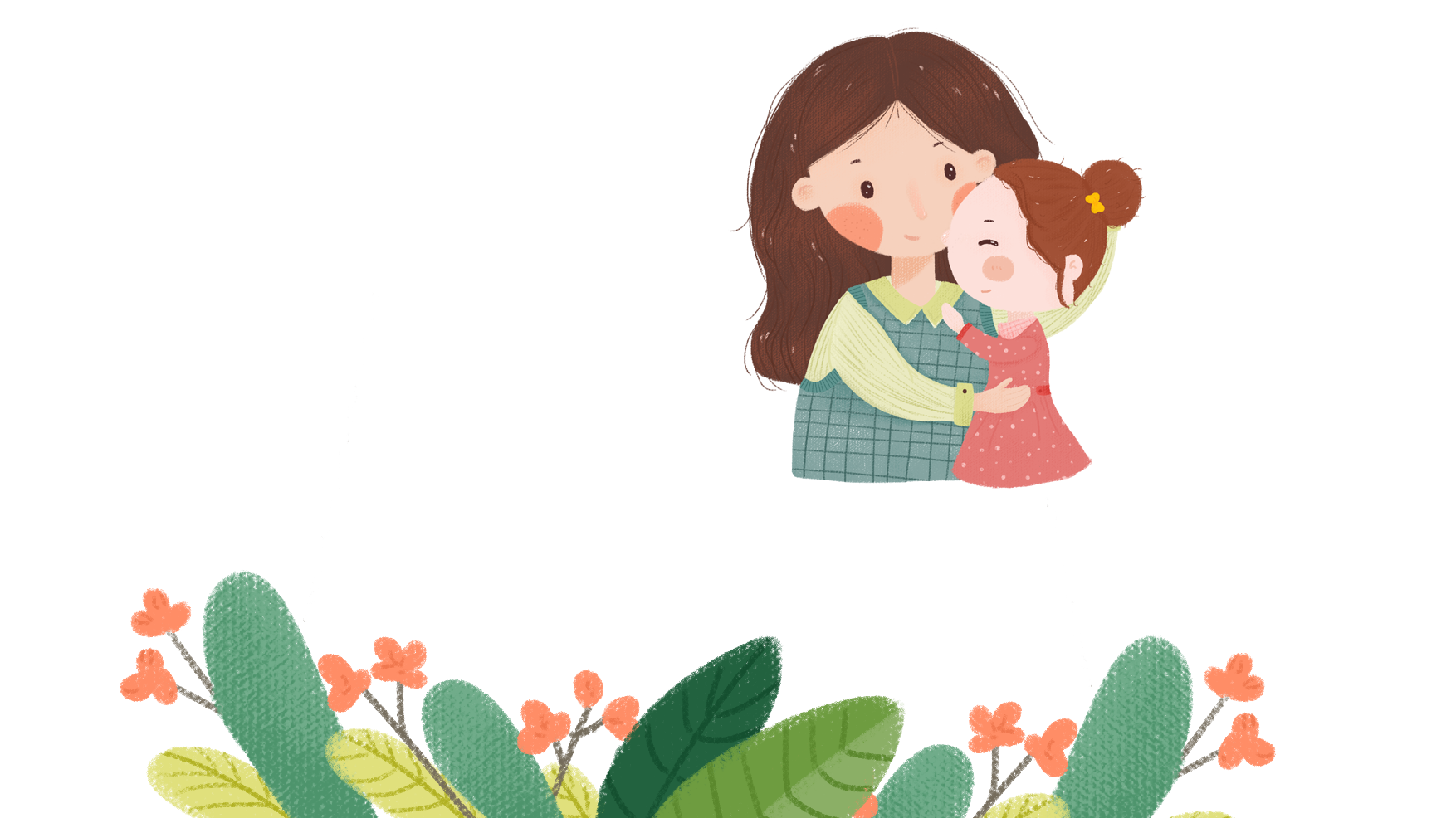 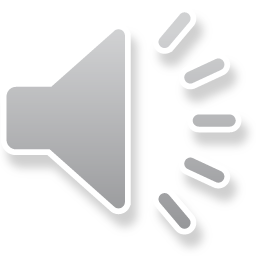 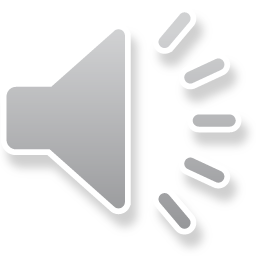 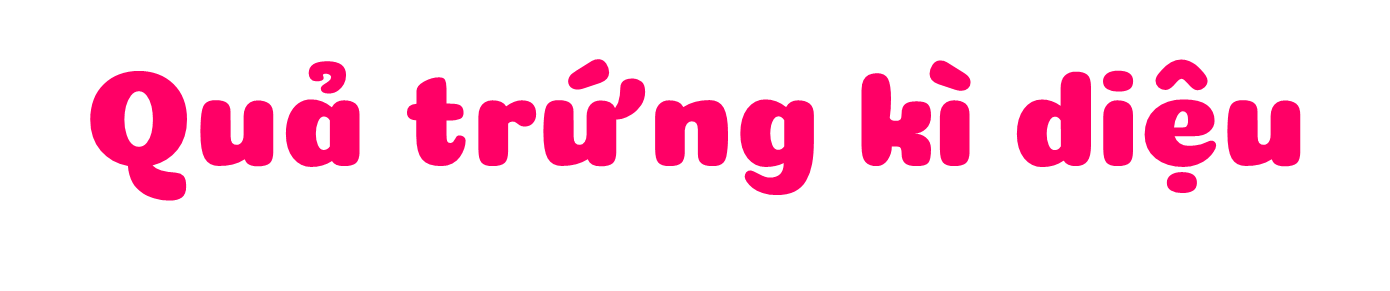 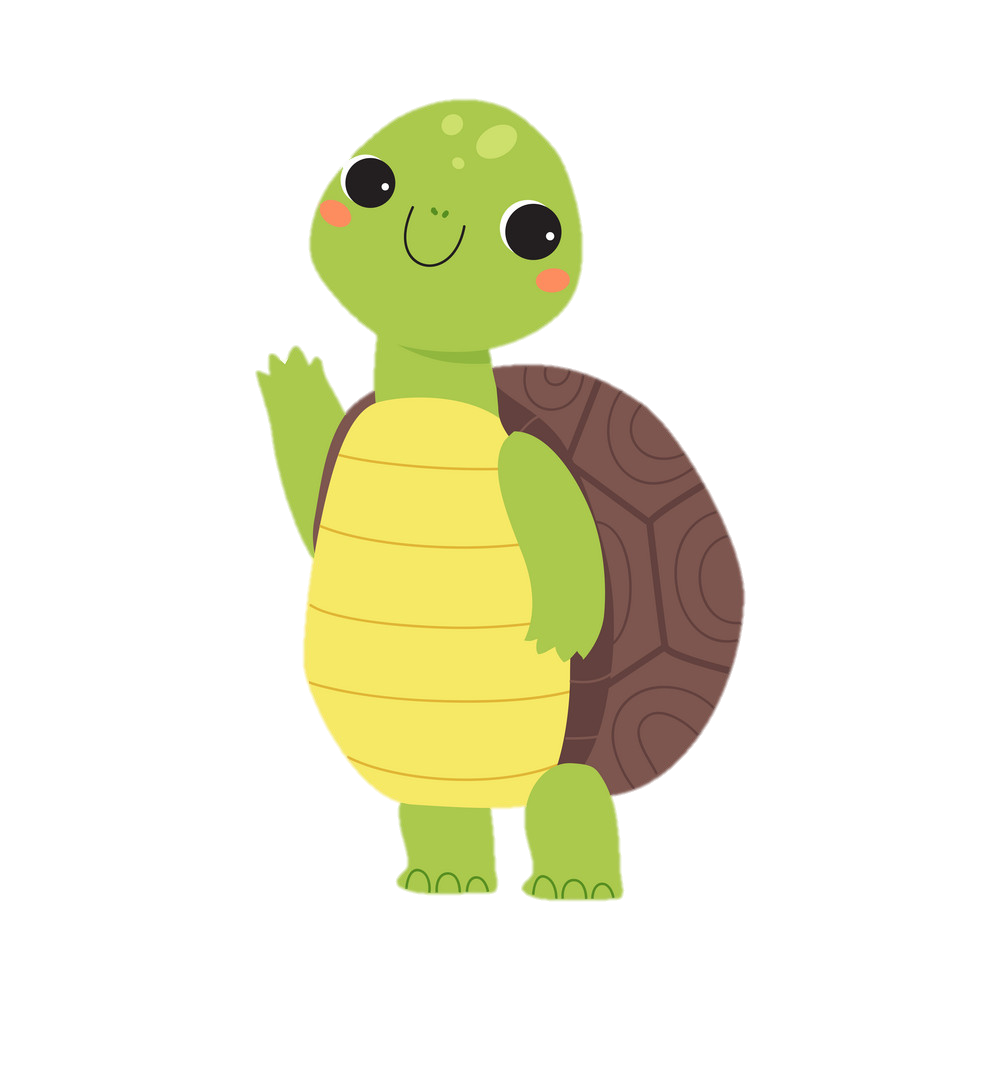 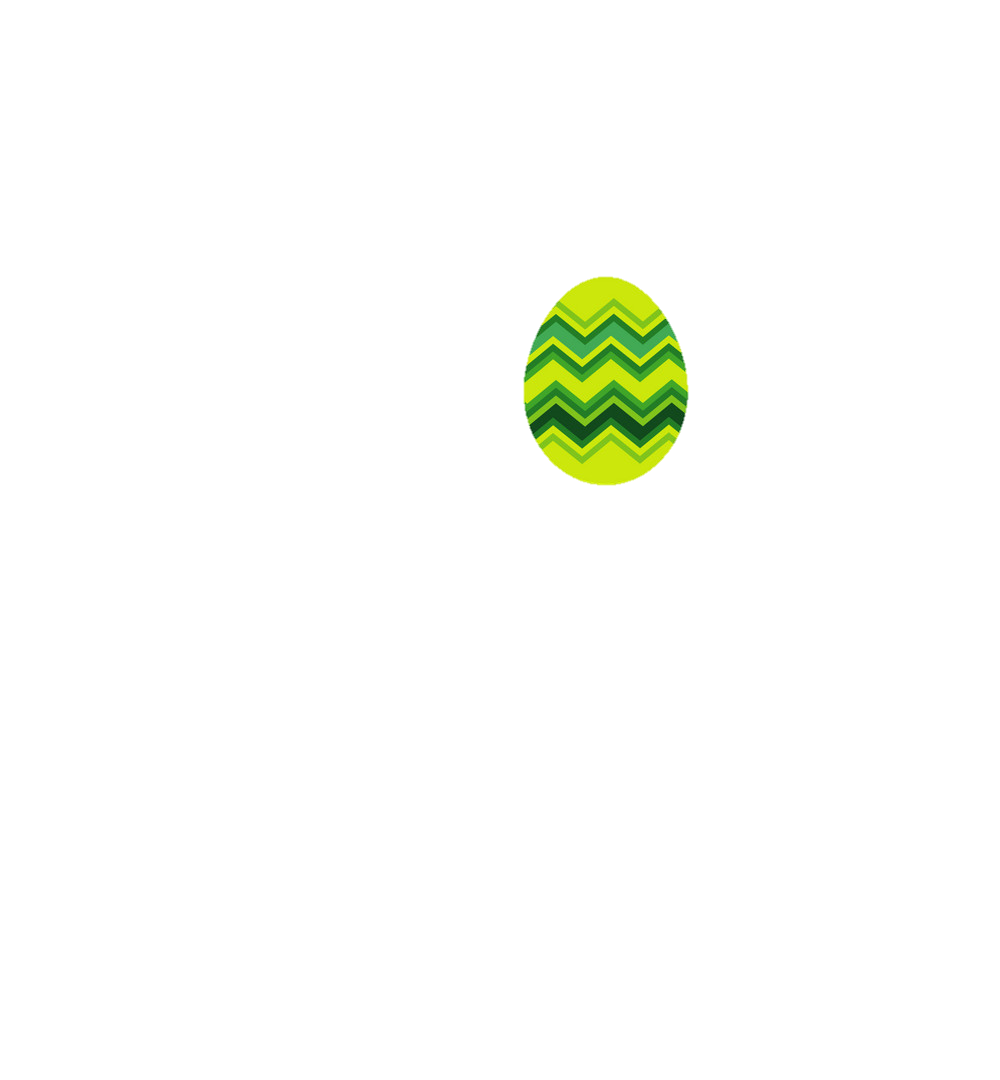 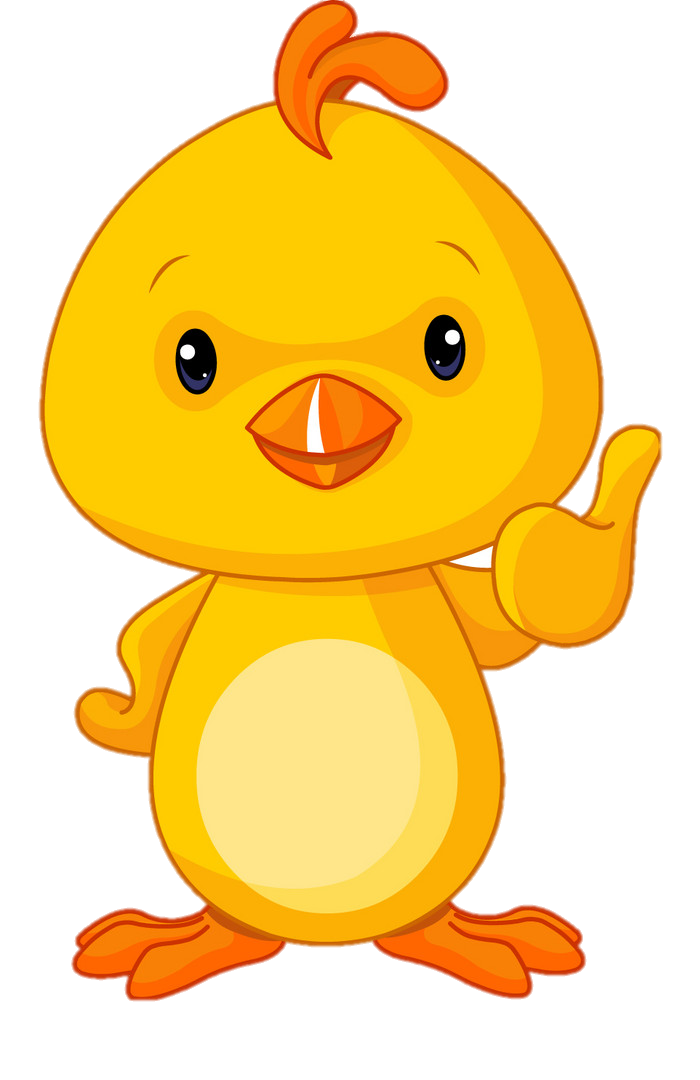 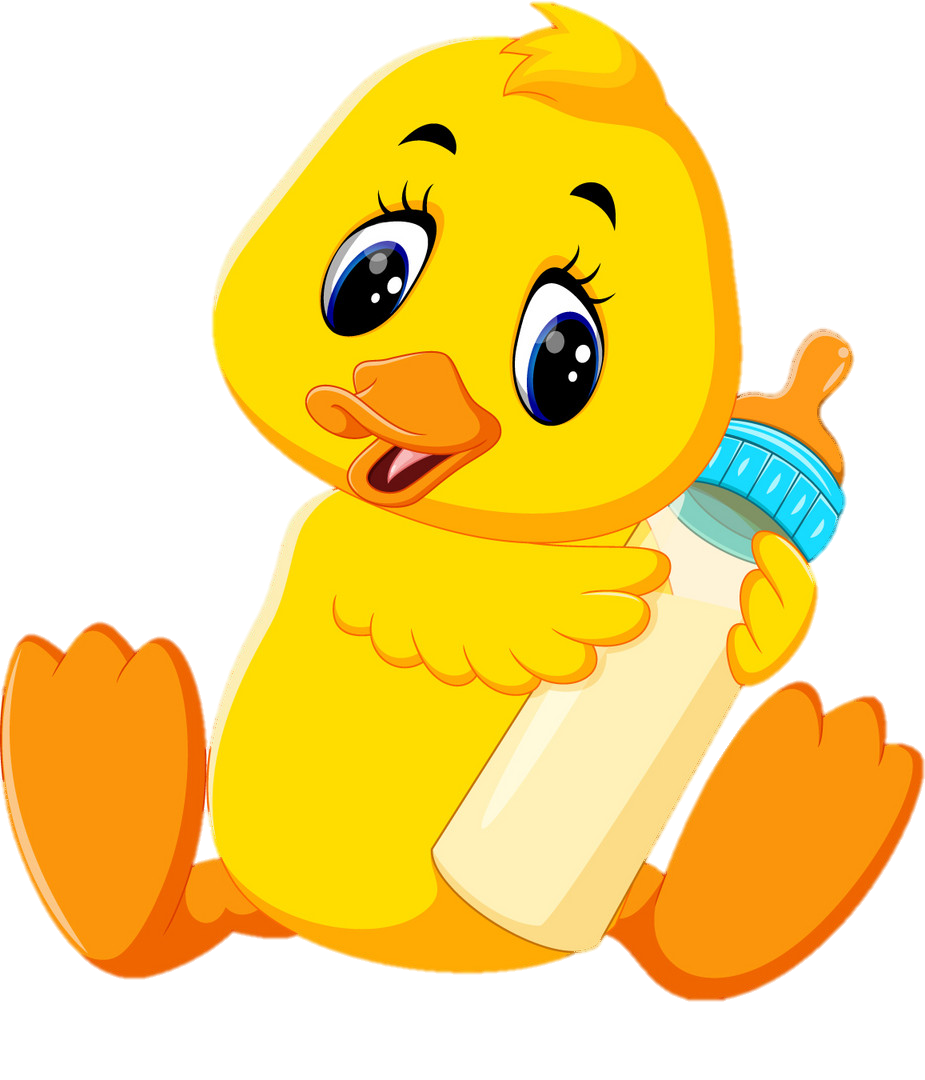 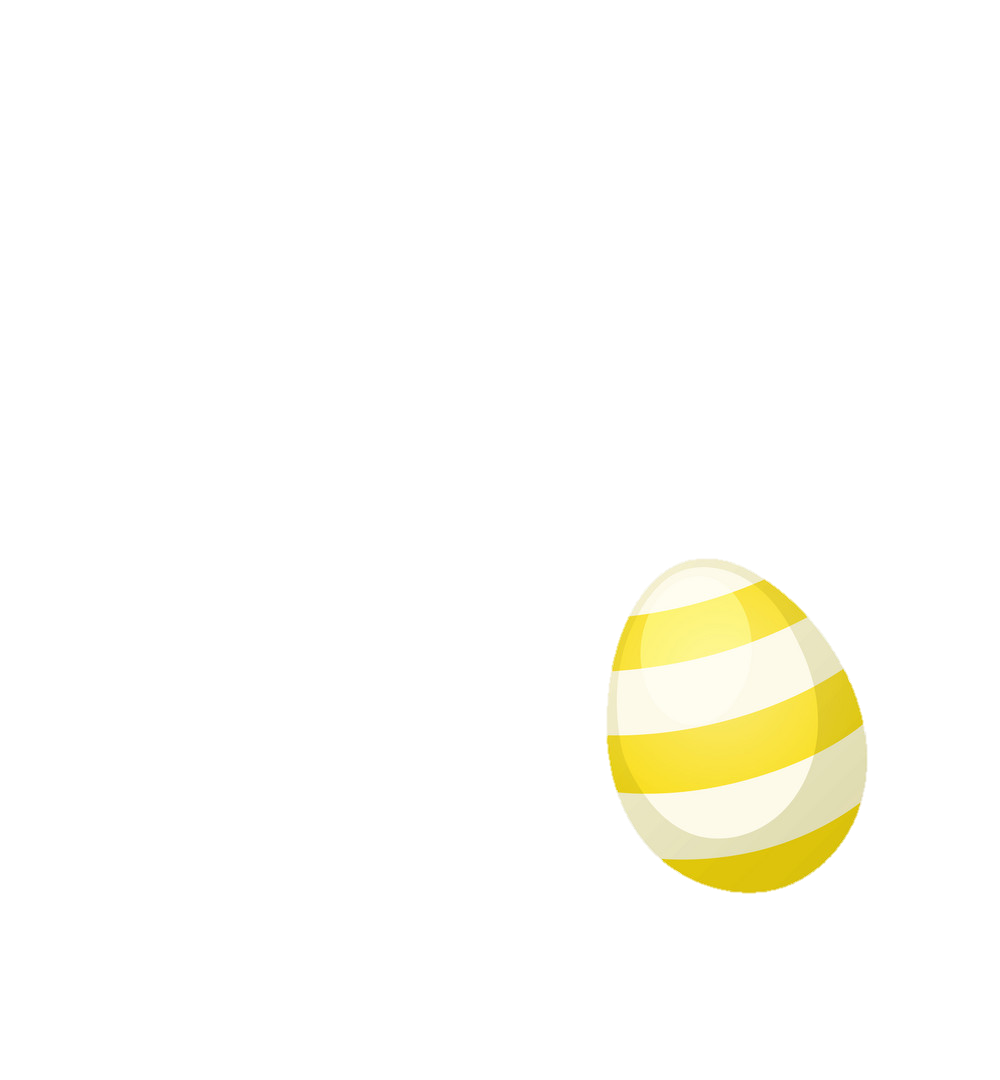 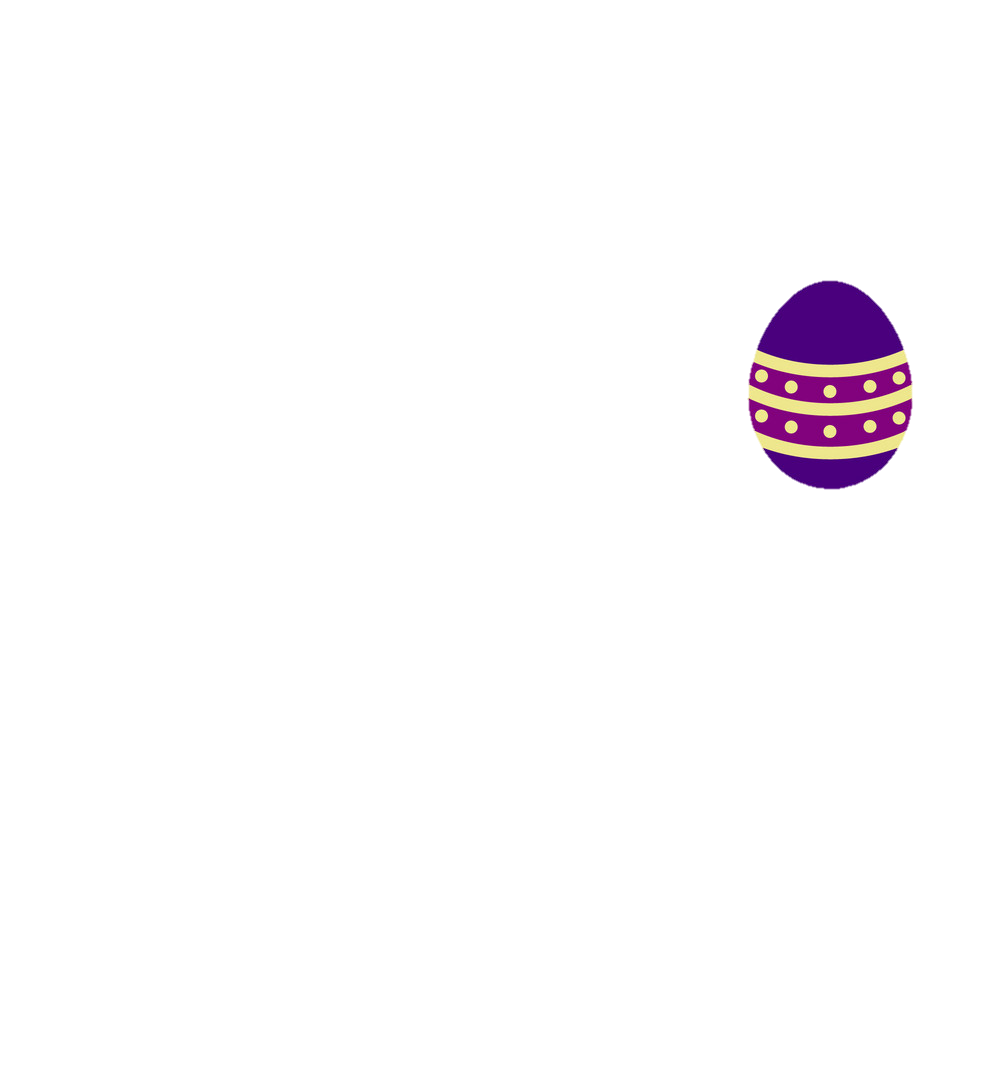 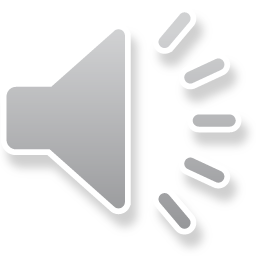 8 thêm mấy được 10?
8 thêm 2 được 10
8 + 2 = 10
Trở về
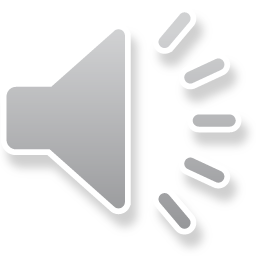 5 gồm 2 và mấy?
5
2
3
?
Trở về
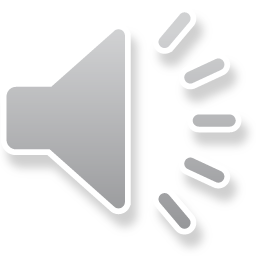 Có 1 chục và 3 đơn vị, 
ta được số mấy?
13
Trở về
Thứ ... ngày ... tháng ... năm
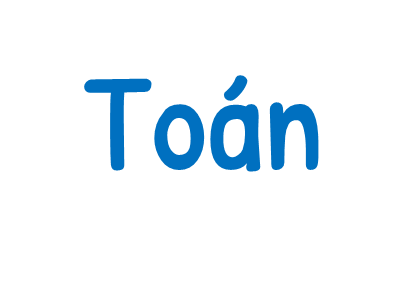 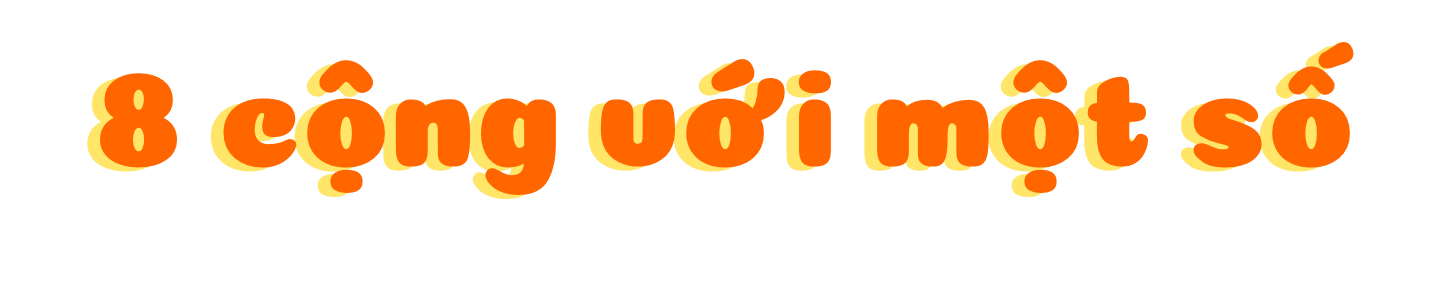 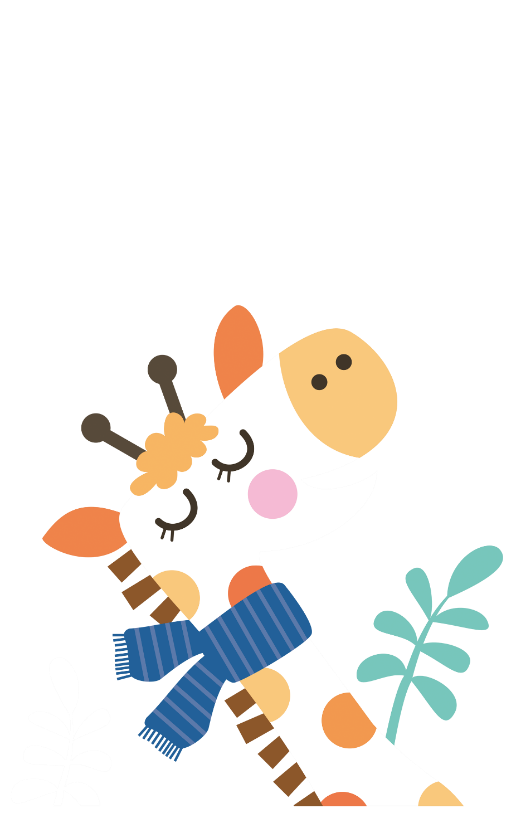 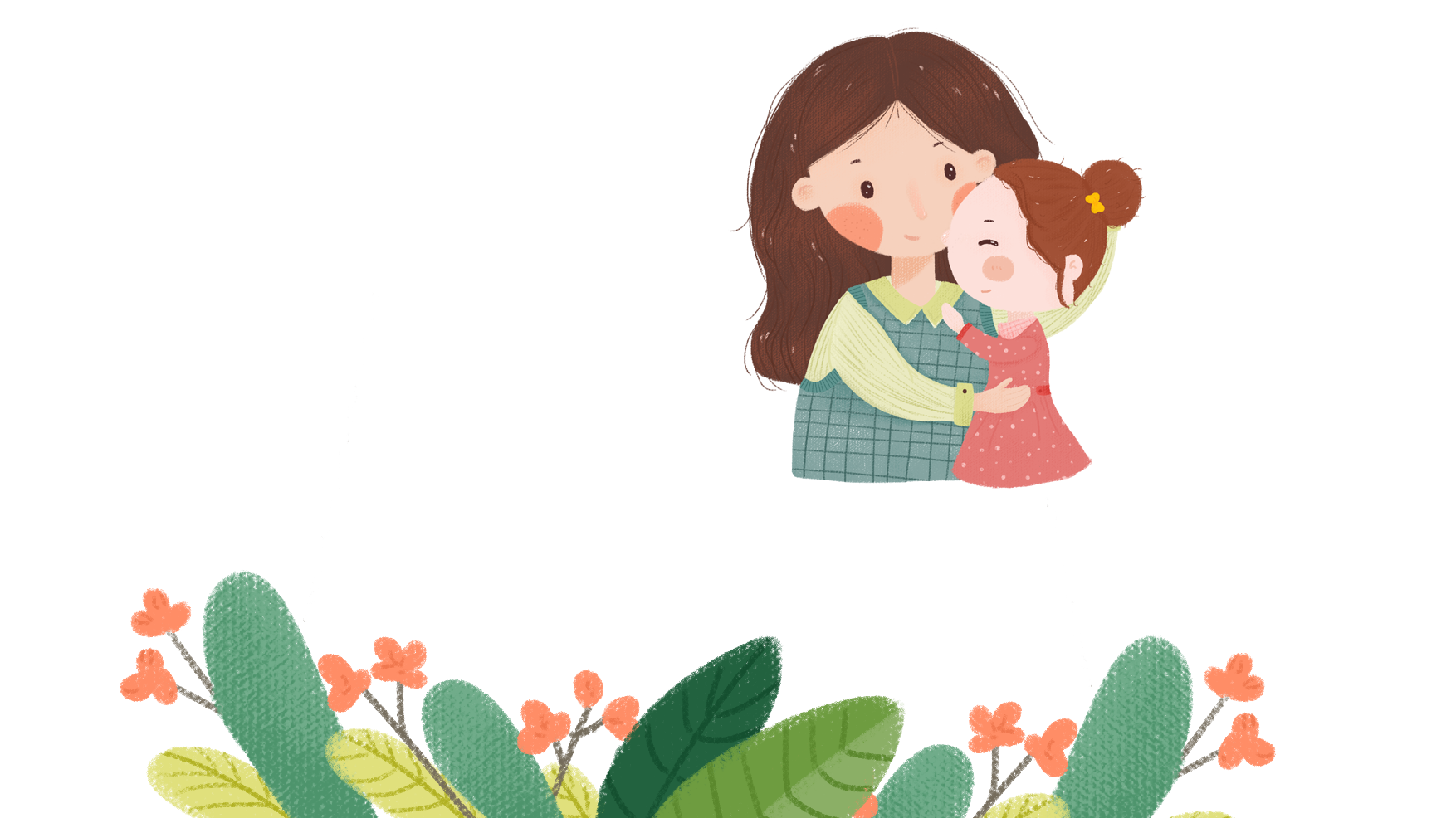 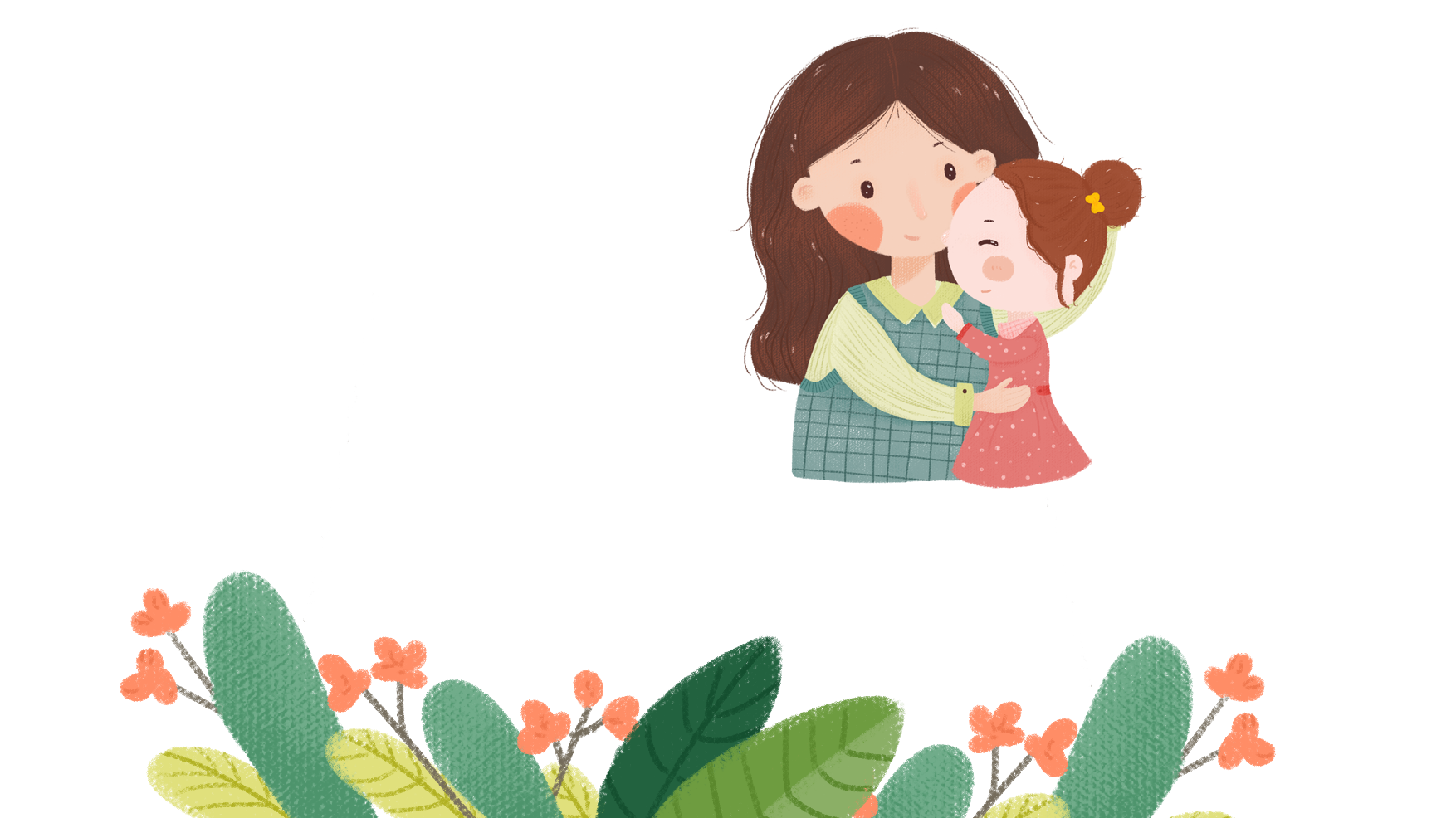 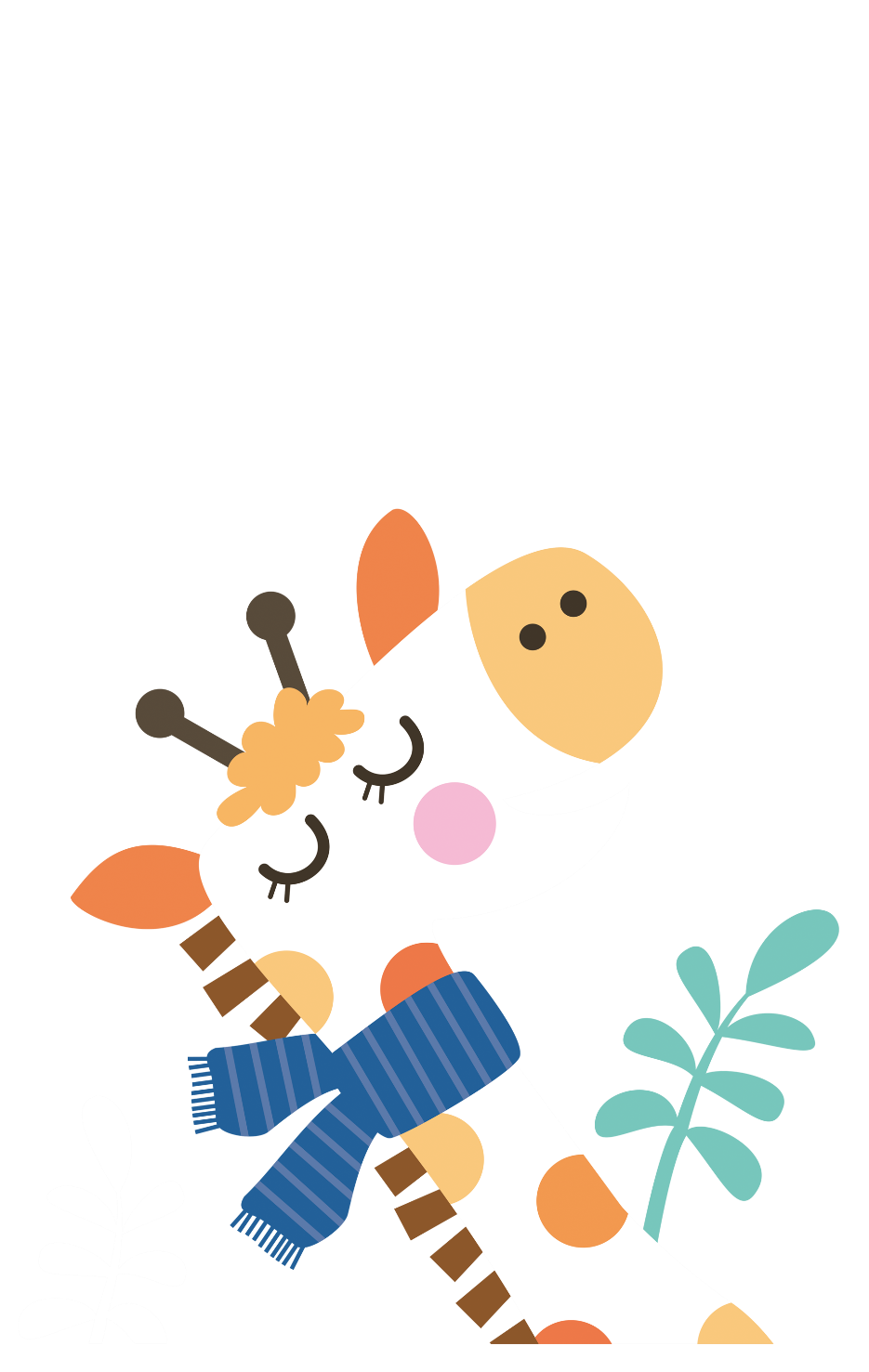 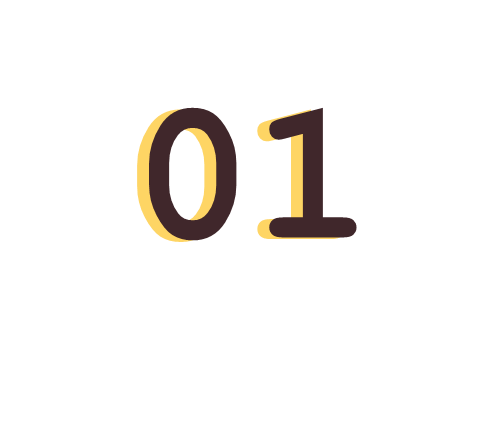 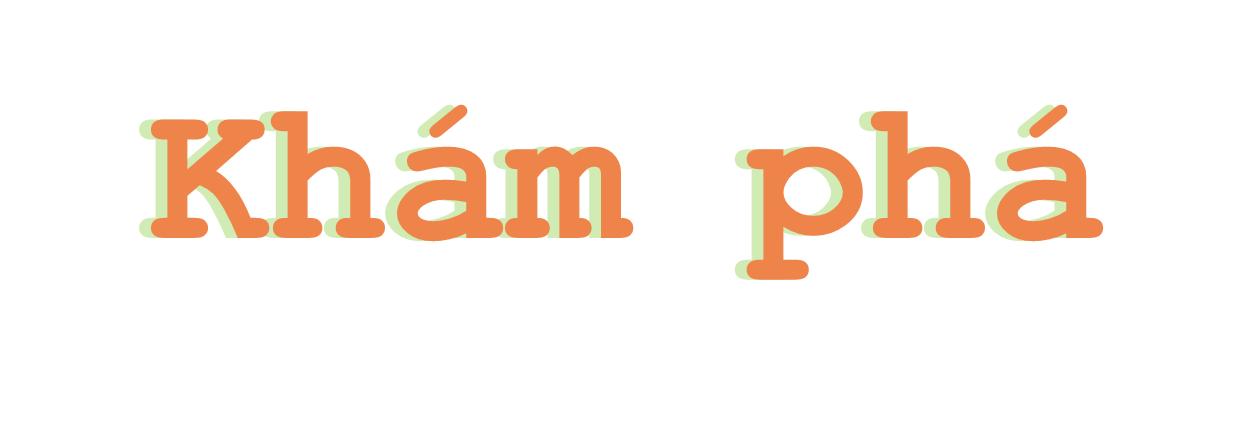 Có tất cả bao nhiêu quả trứng?
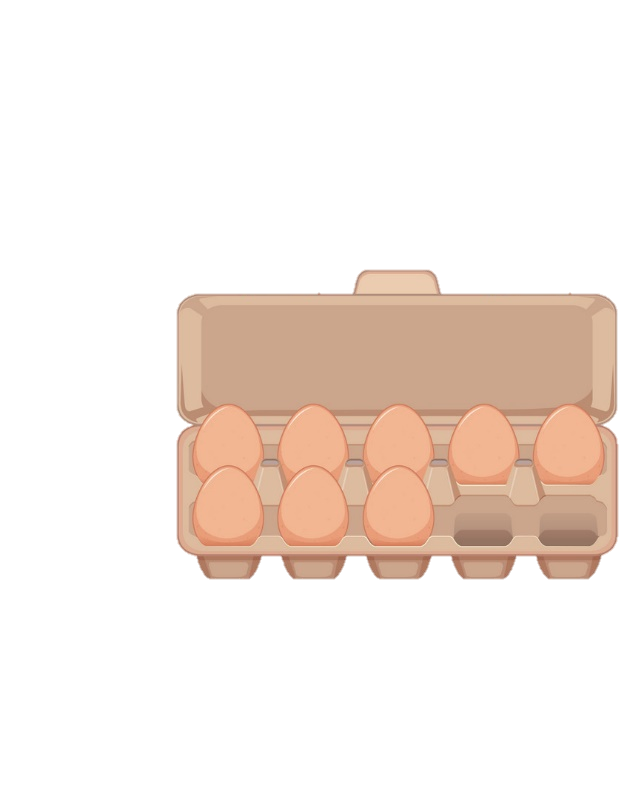 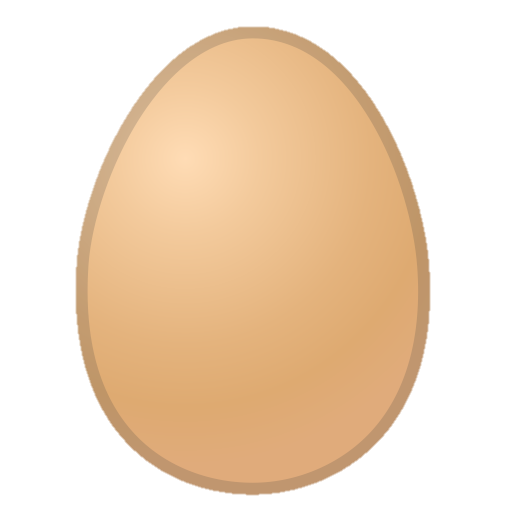 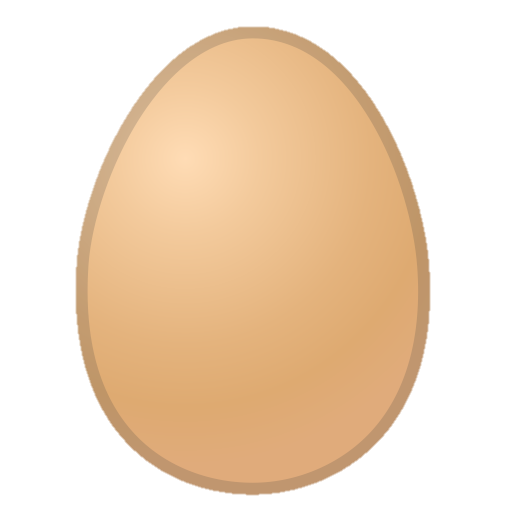 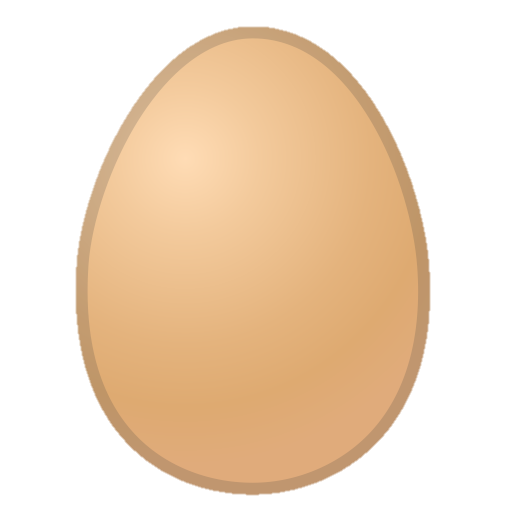 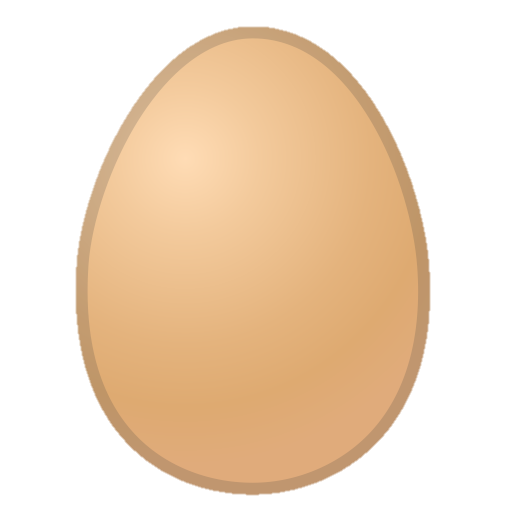 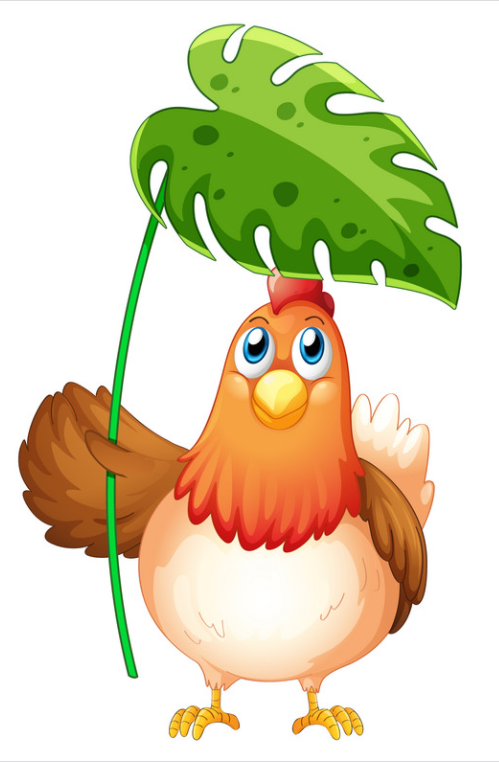 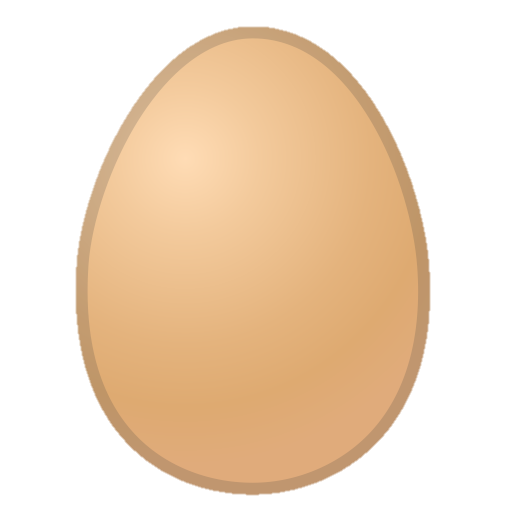 8 + 5 = ?
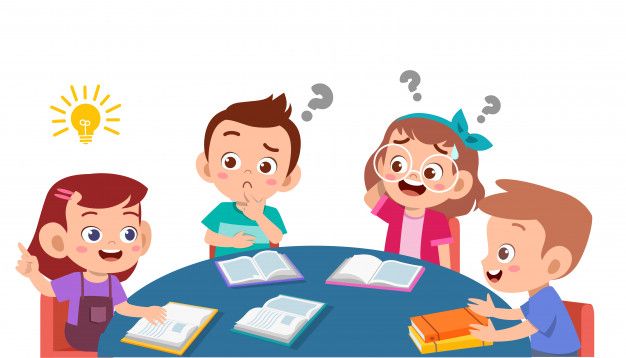 1. Thảo luận cách tính 8 + 5
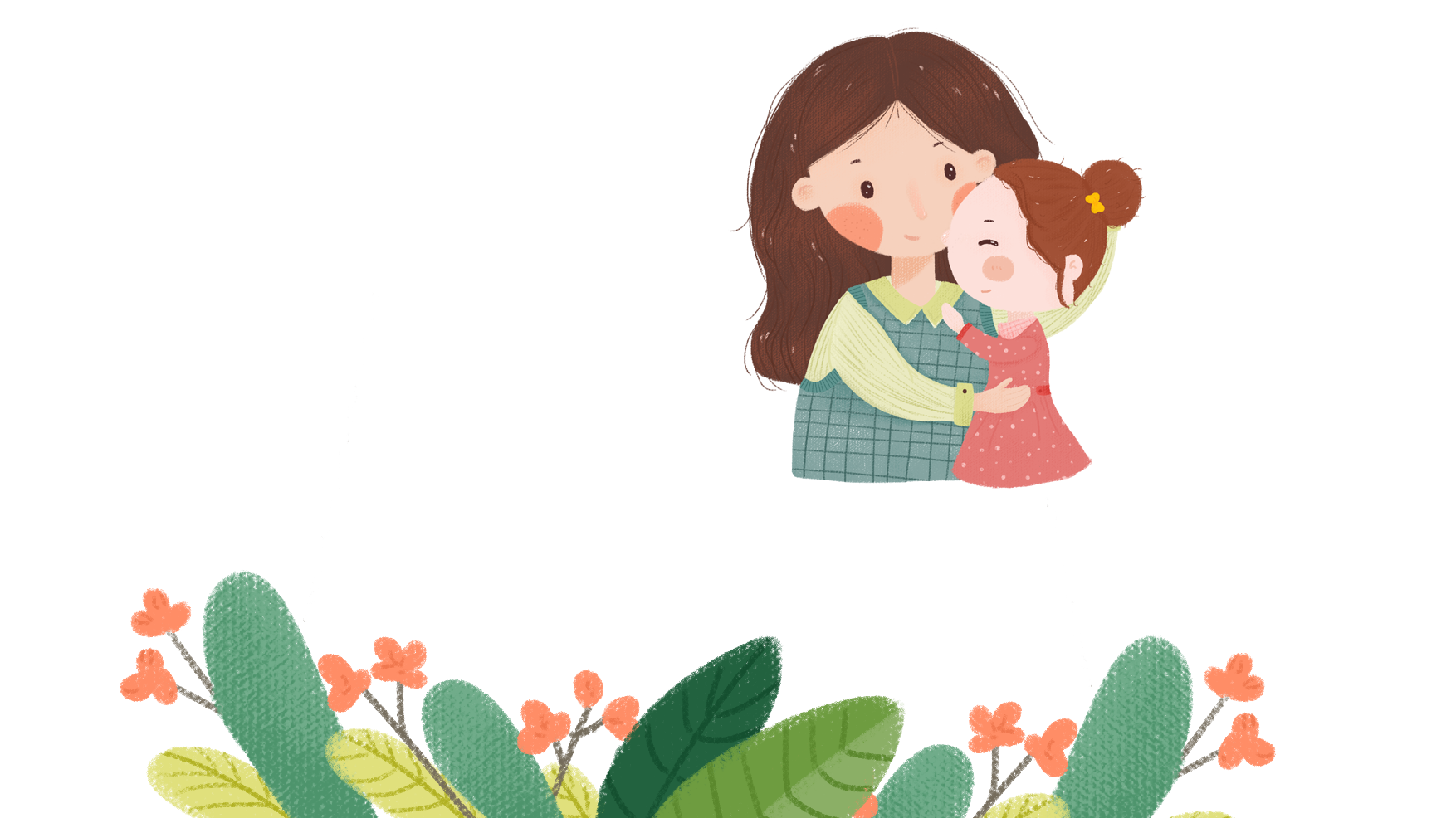 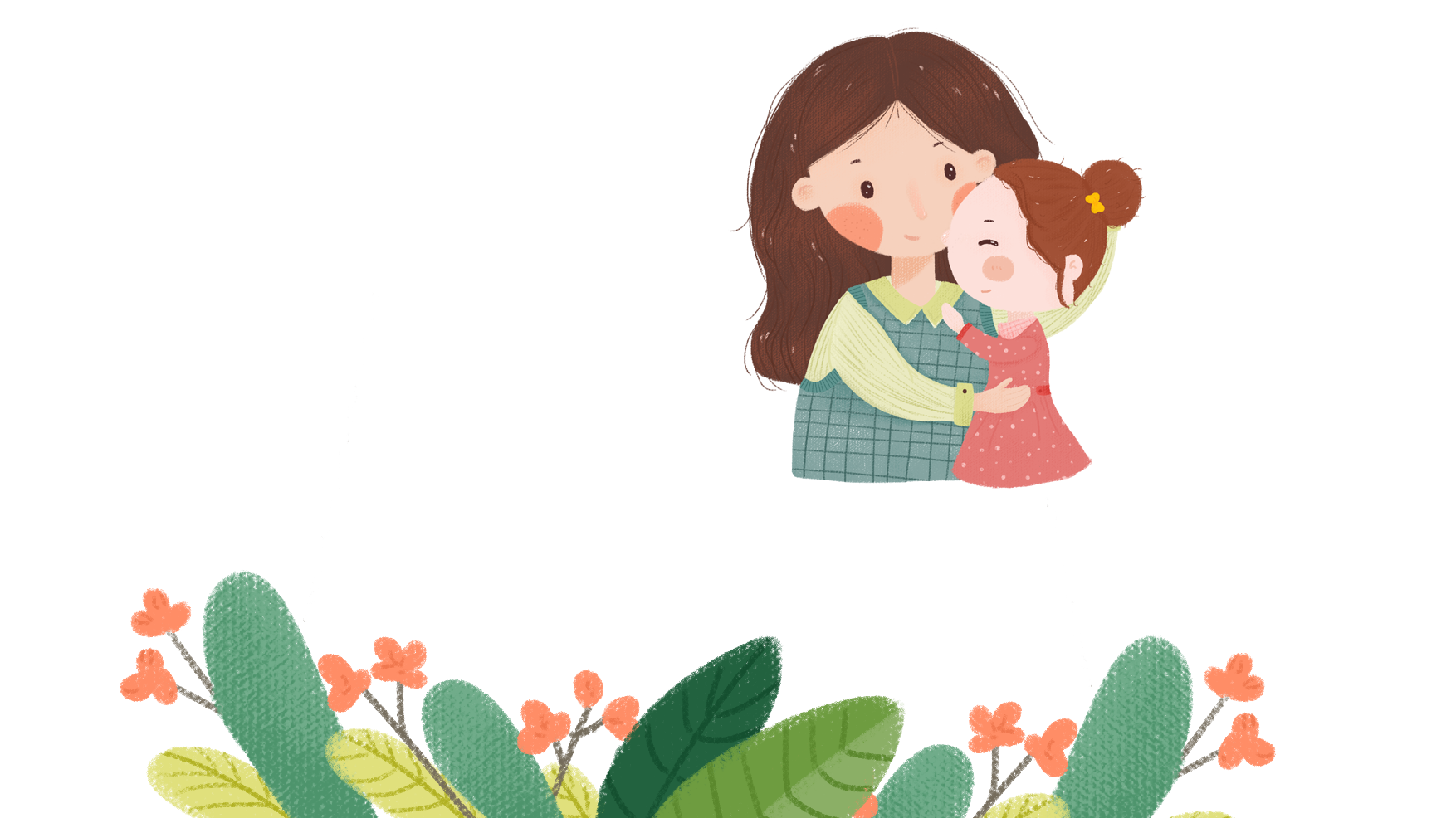 2. Viết phép tính vào bảng con
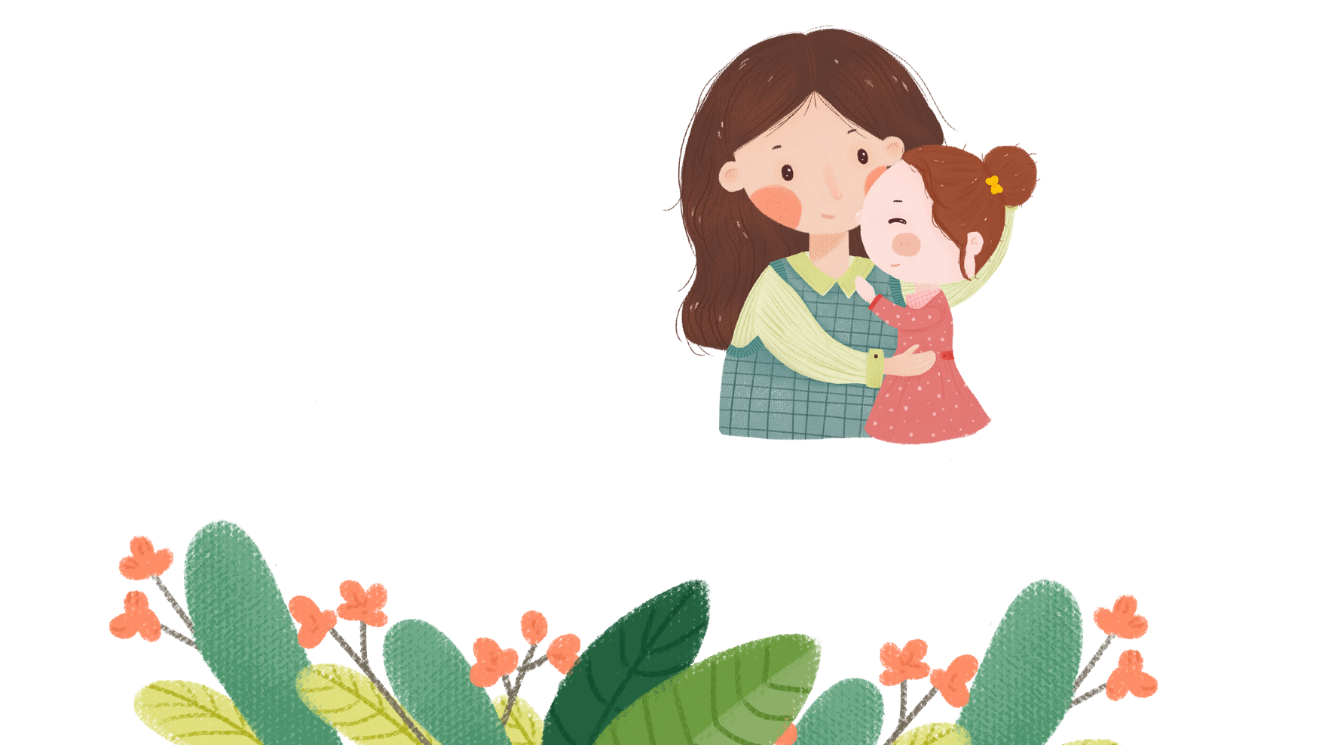 8 + 5 = ?
13
Đếm
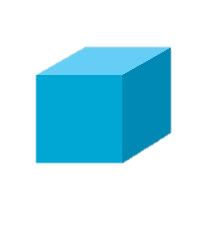 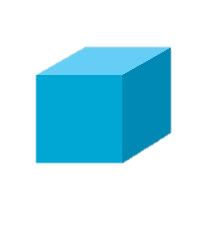 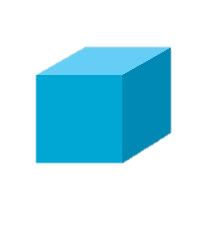 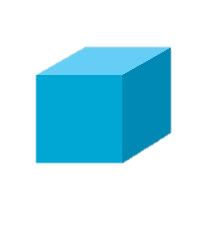 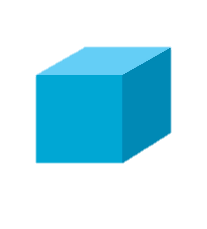 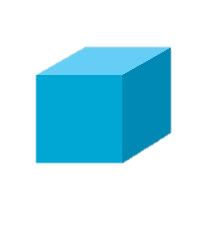 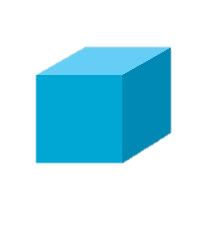 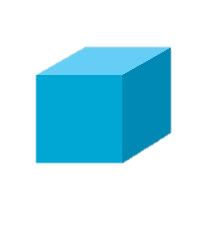 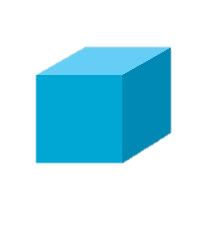 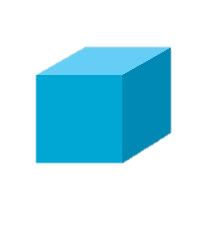 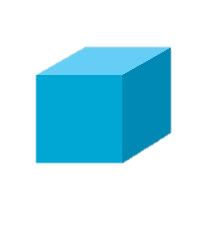 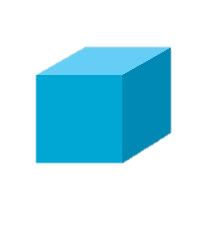 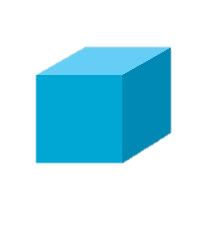 13
12
11
10
9
8
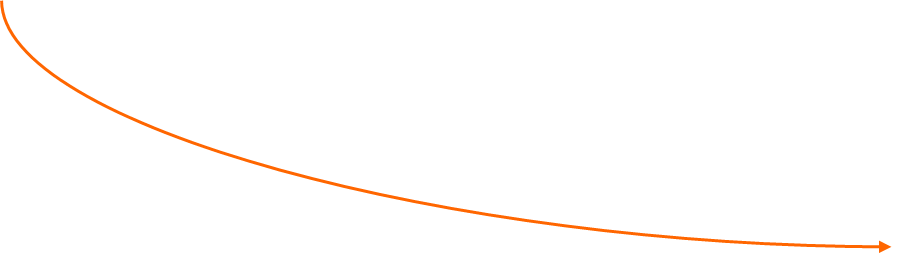 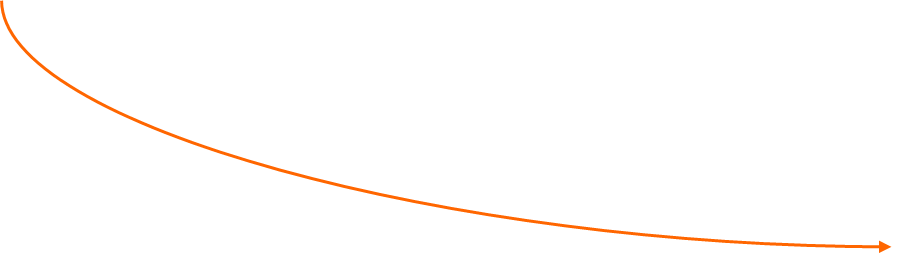 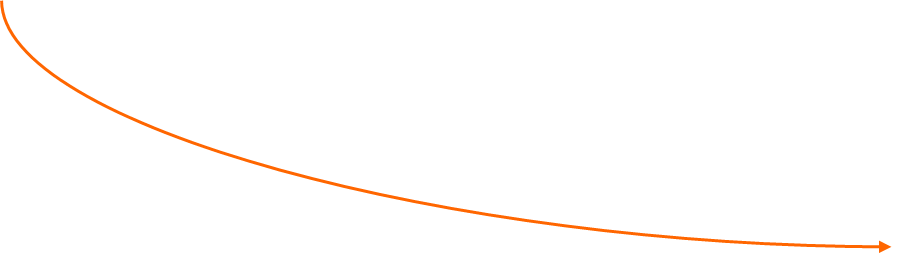 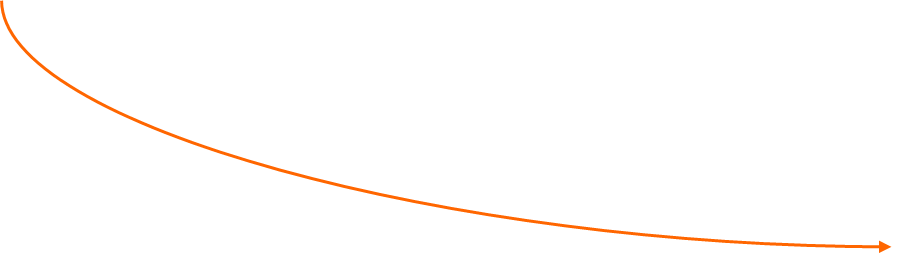 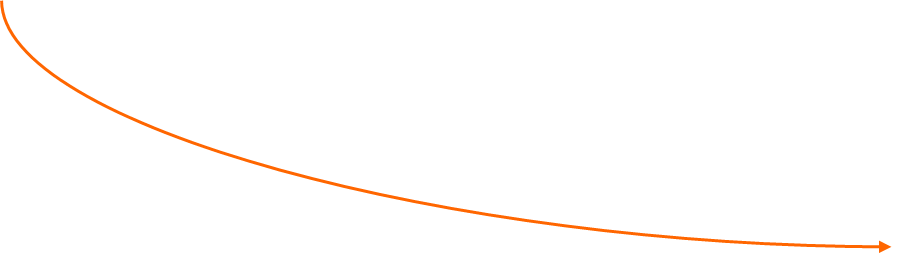 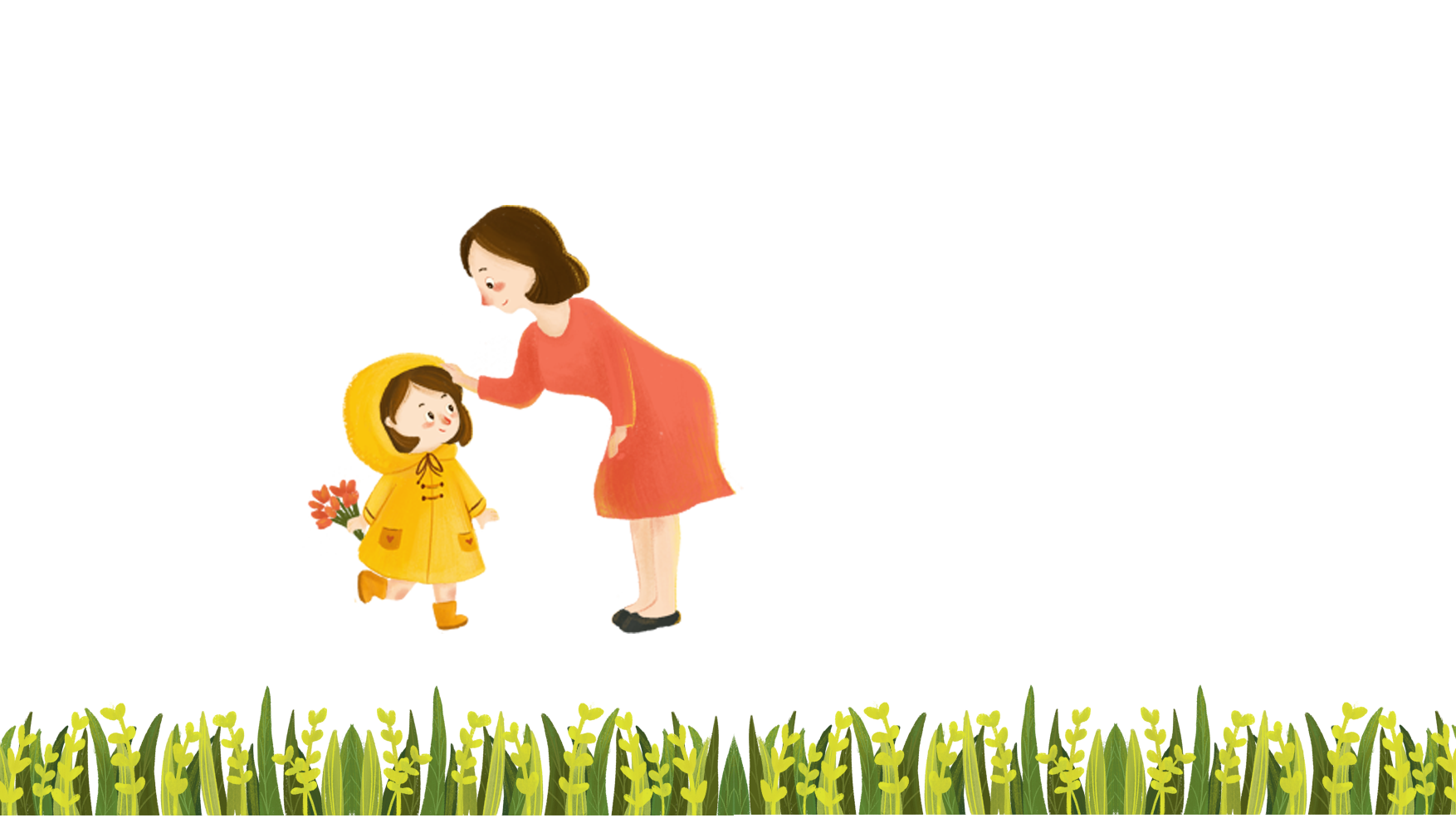 8 + 5 = ?
13
Tính
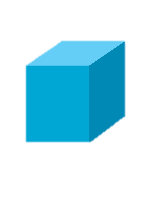 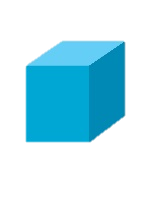 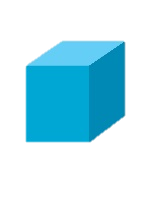 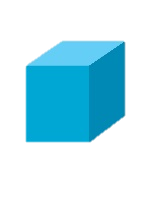 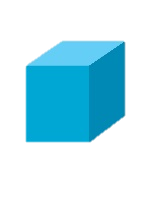 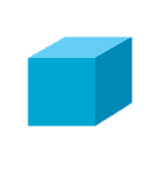 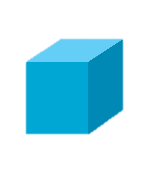 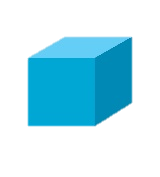 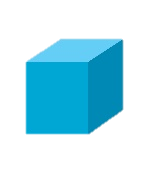 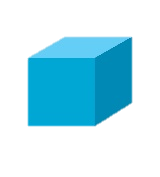 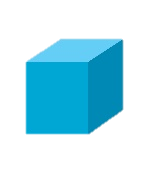 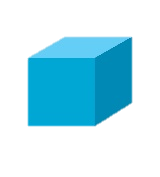 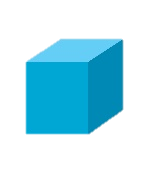 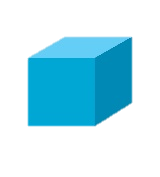 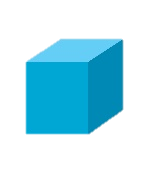 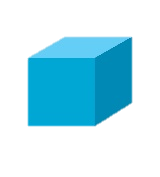 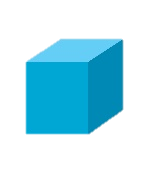 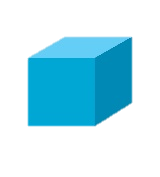 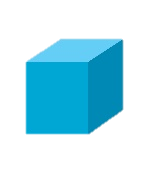 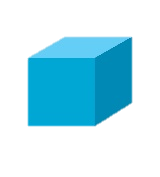 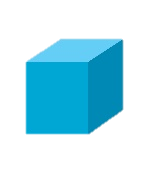 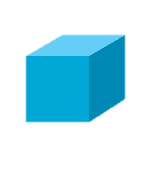 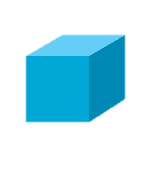 3 đơn vị
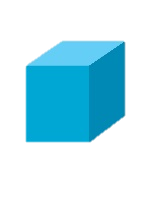 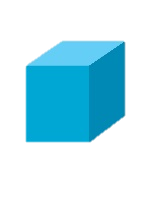 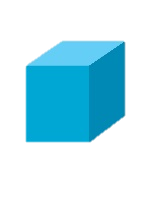 1 chục
13
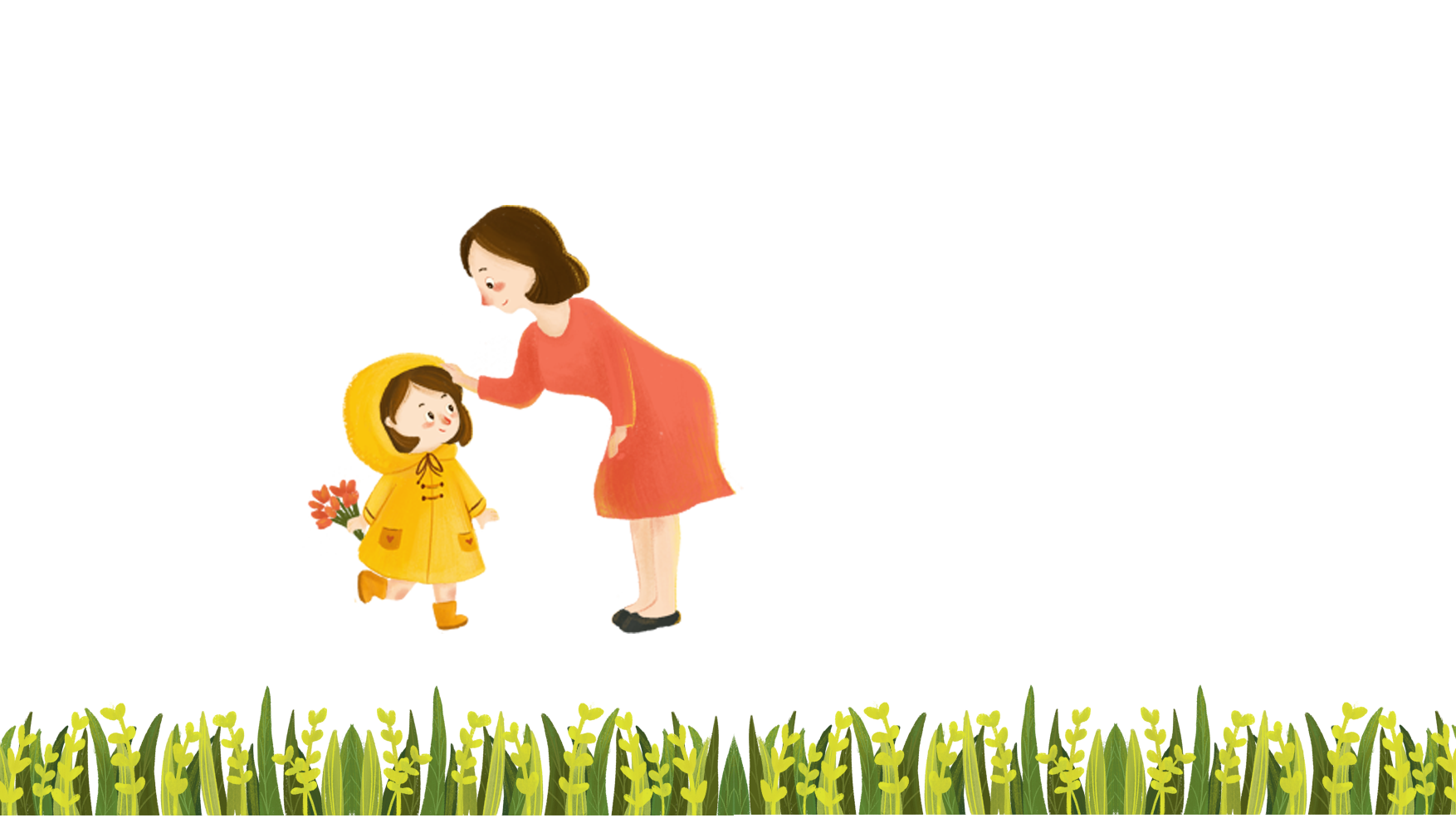 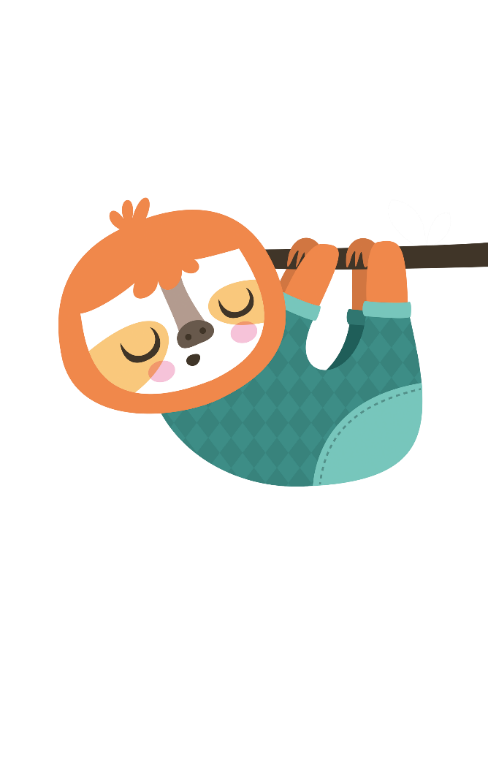 8 + 5 = ?
13
Tách  số 2 ở số sau 
để làm gì?
Gộp cho 
đủ chục
8 + 2 = 10
8  +
5
2
3
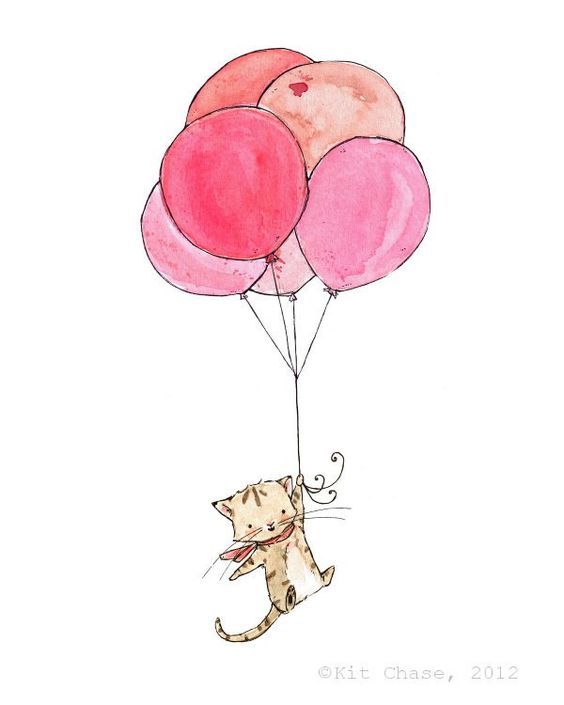 10 + 3 = 13
Cộng với số còn lại
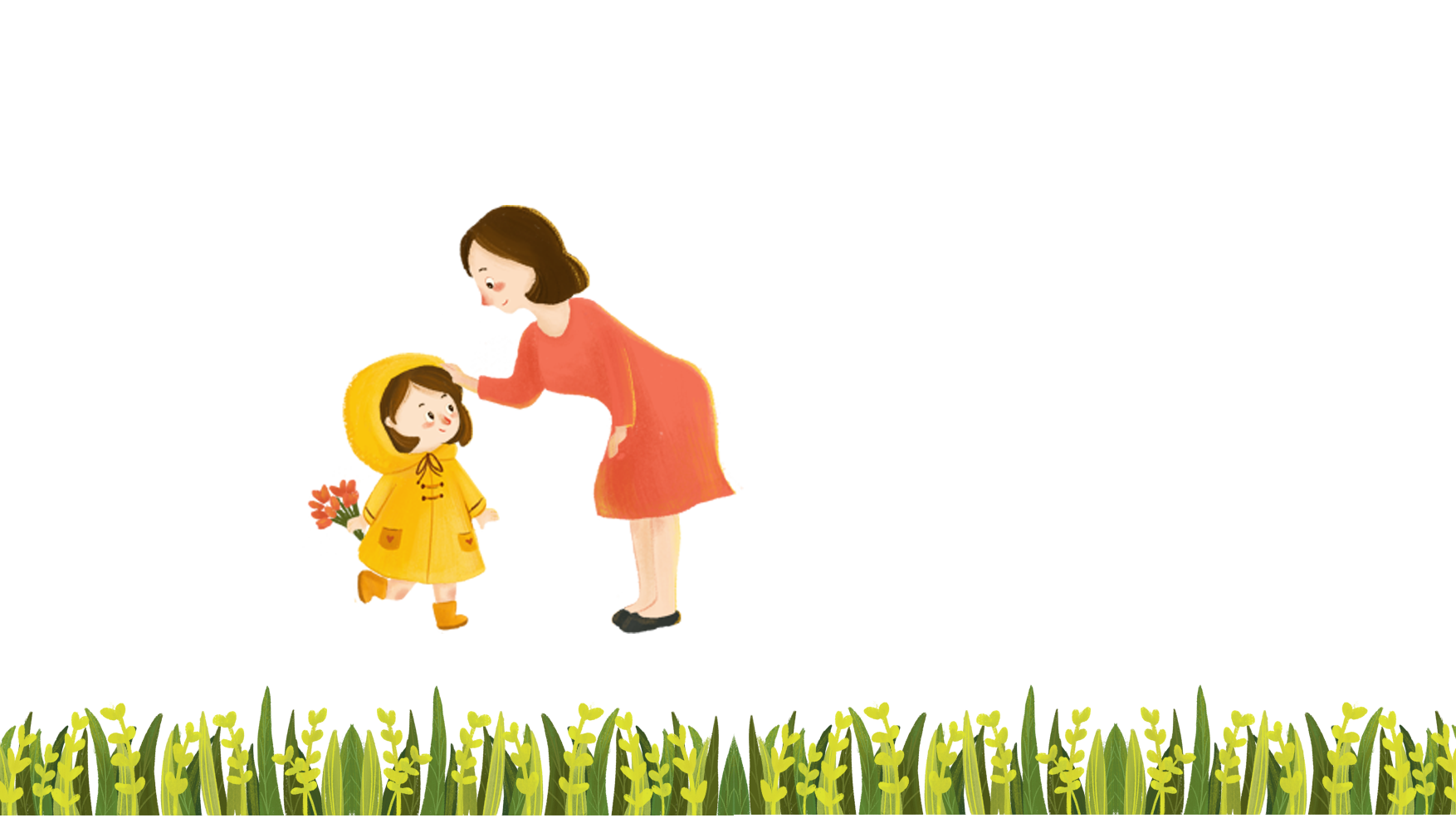 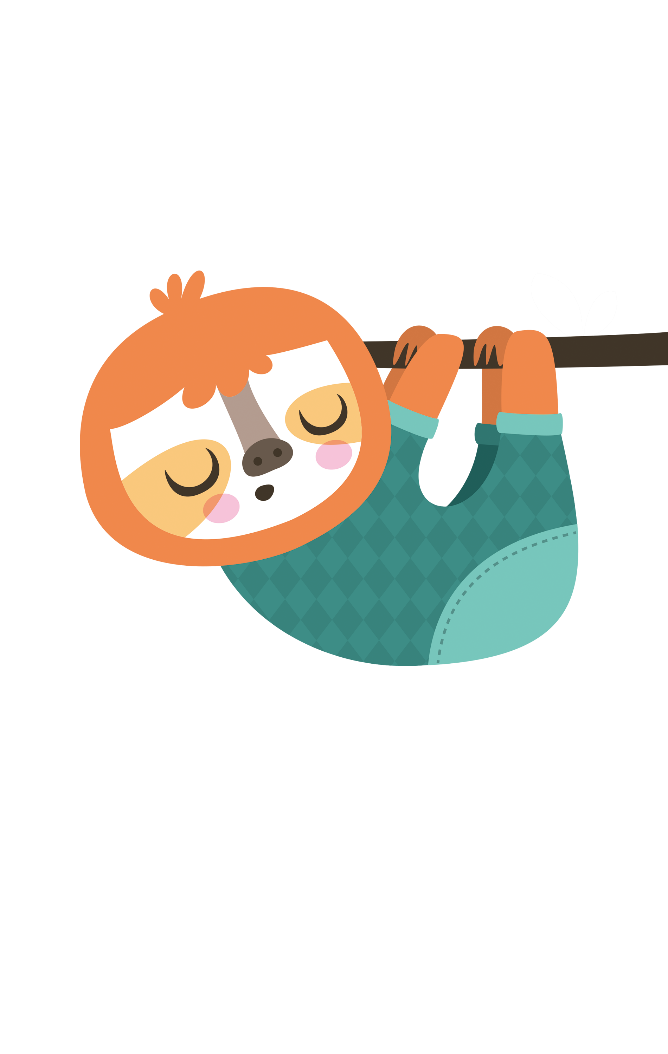 Muốn cộng 8 cho một số, 
ta làm thế nào?
Làm sao để đủ chục?
Gộp cho đủ chục rồi cộng với số còn lại
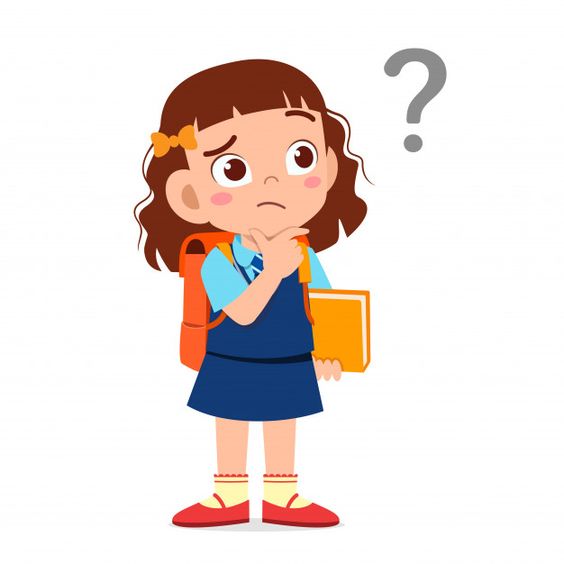 Tách 2 ở số sau
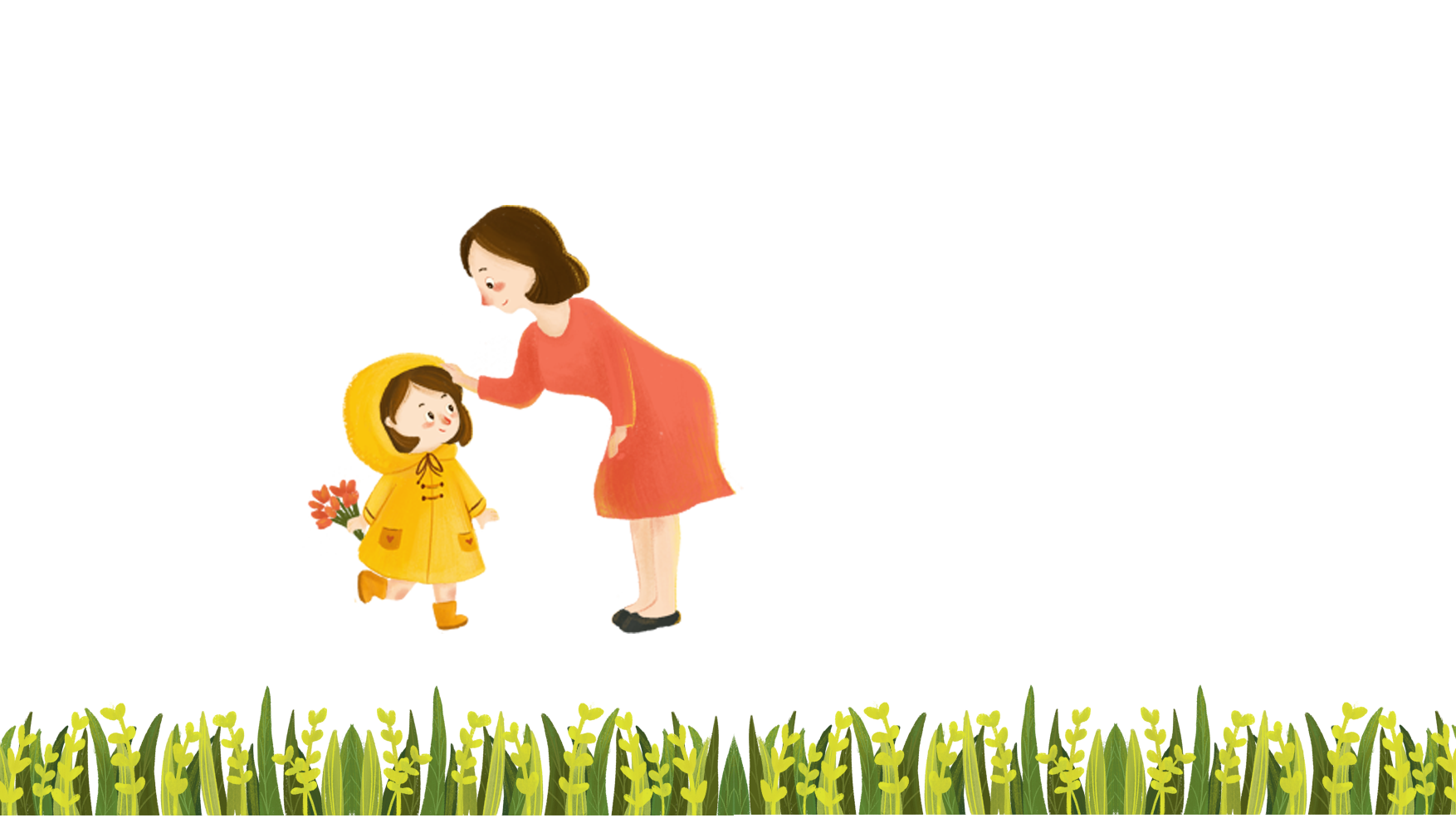 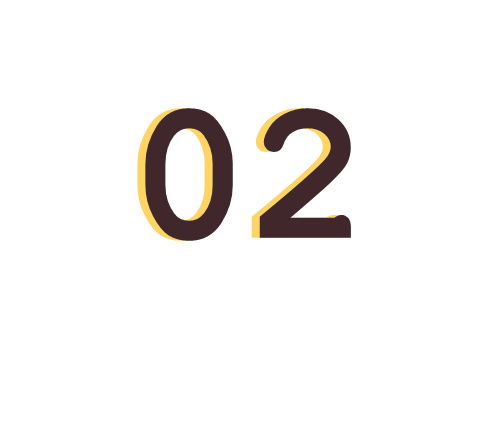 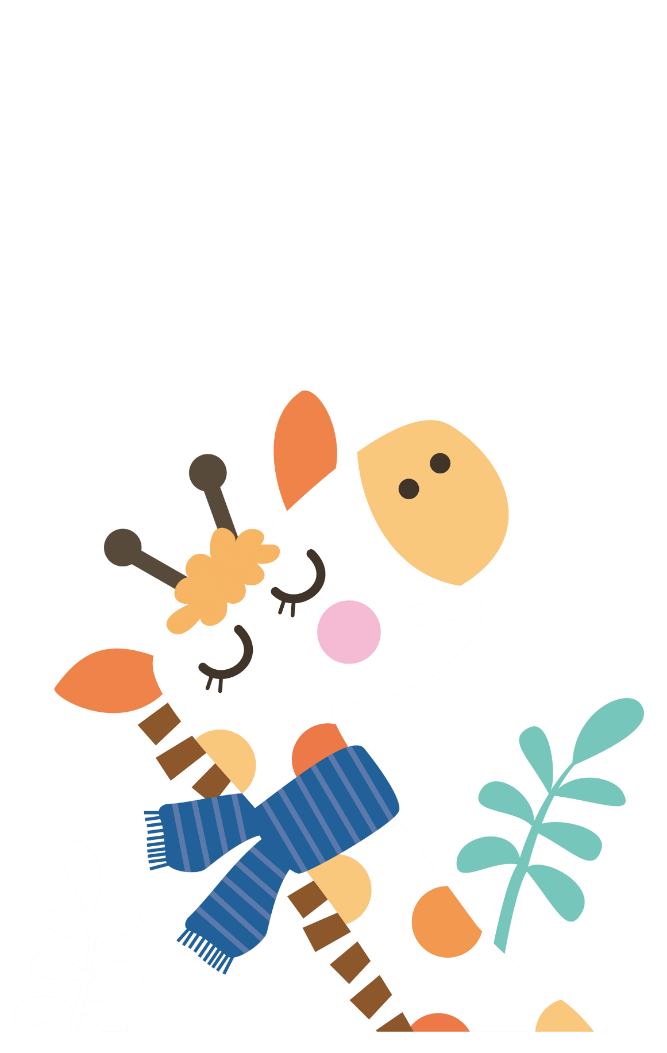 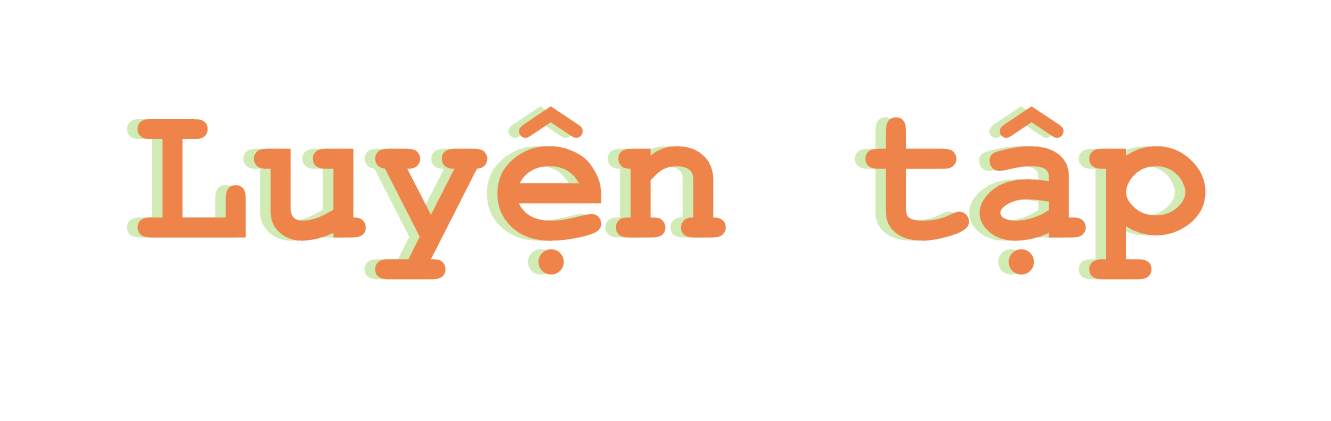 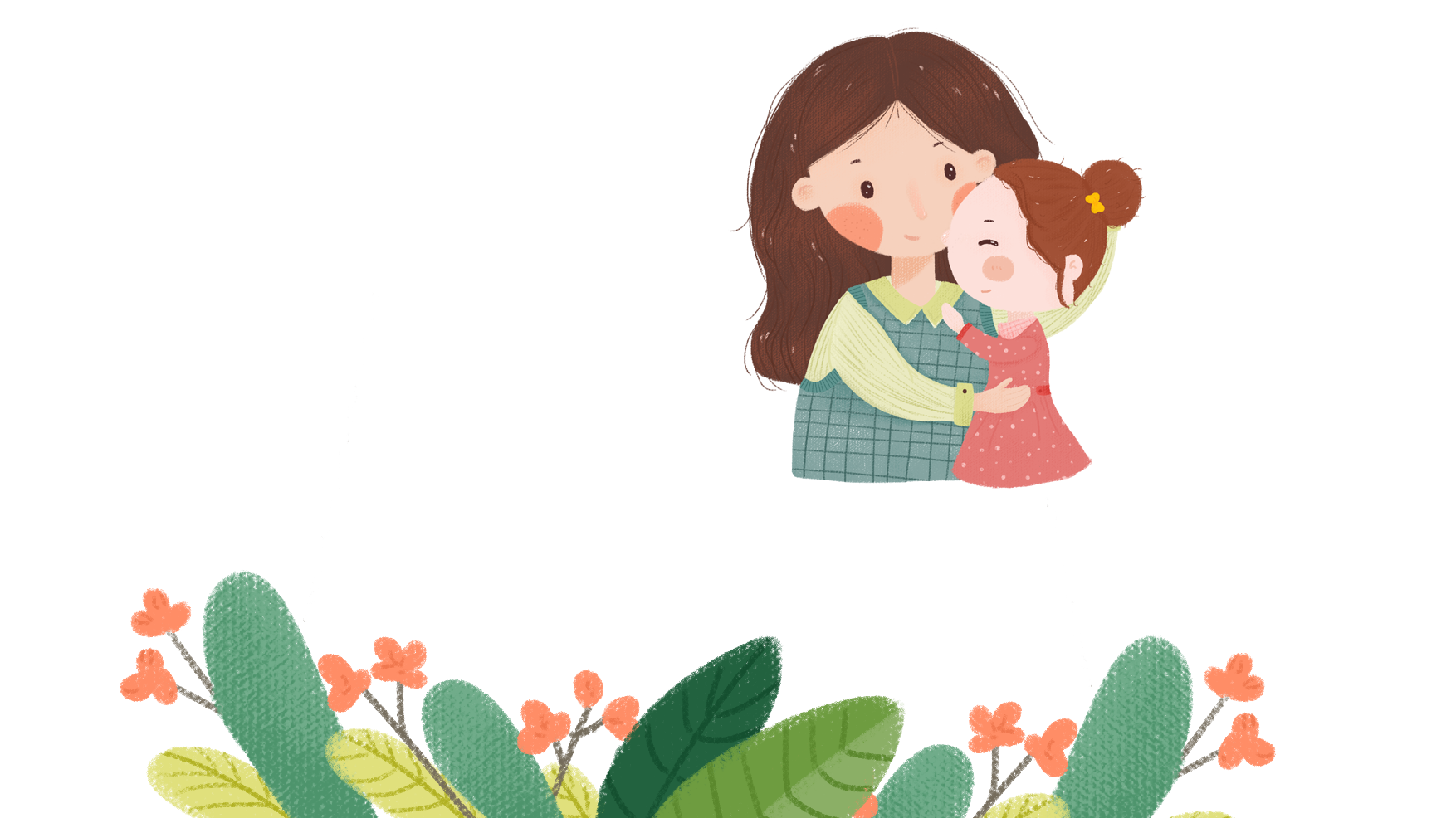 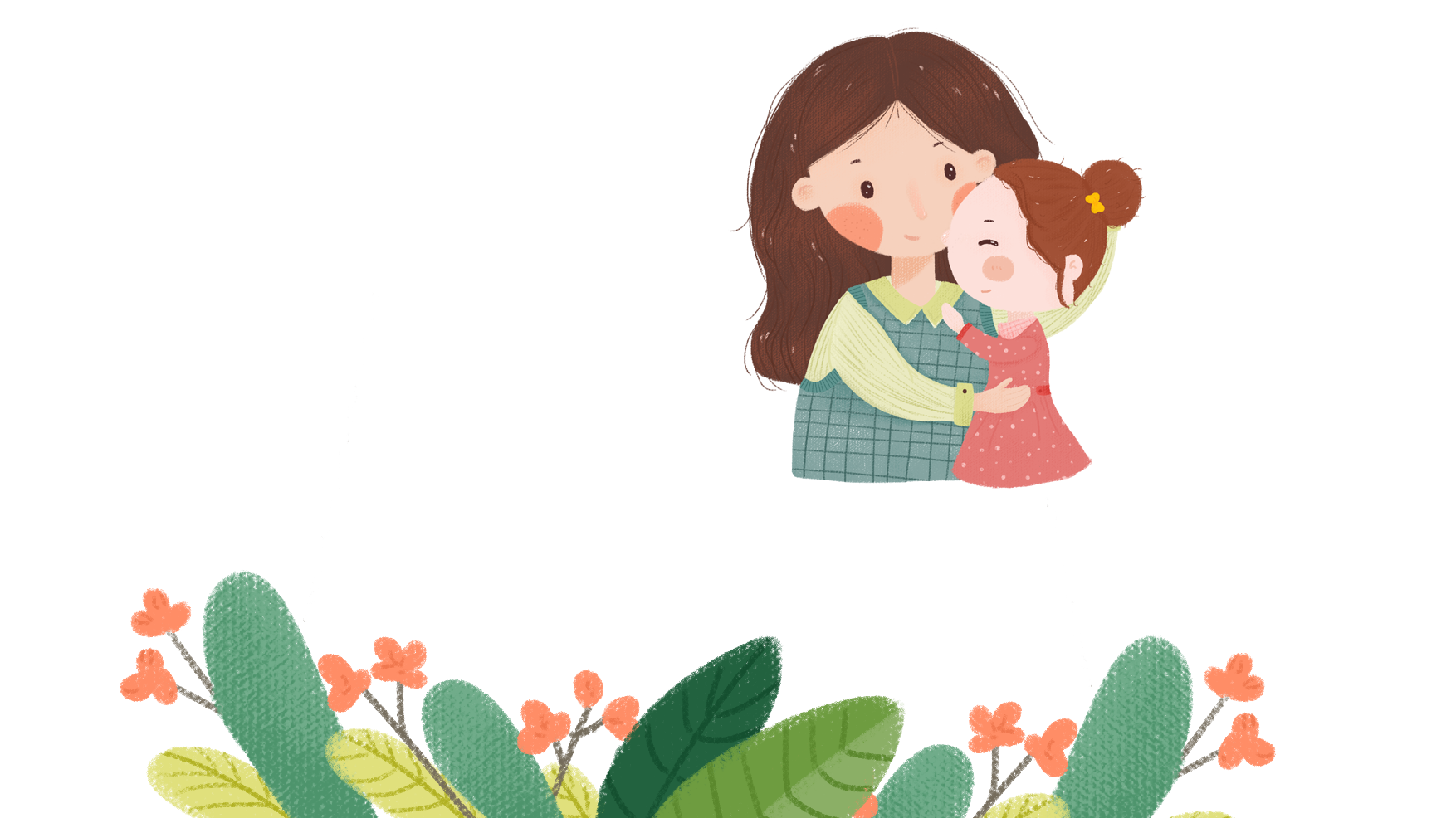 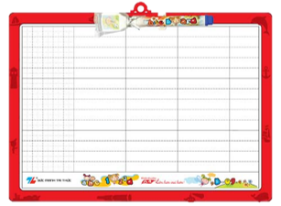 1
Tính
b) 8 + 2 + 6 =
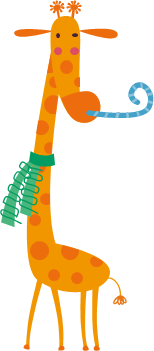 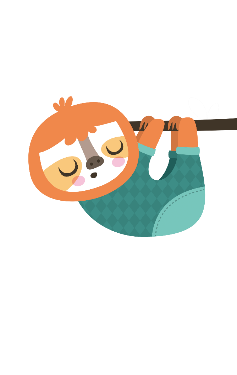 a) 8 + 2 + 3 =
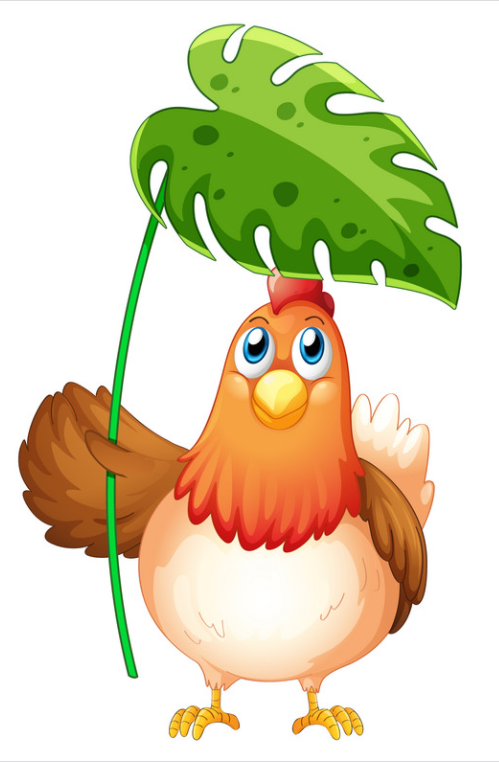 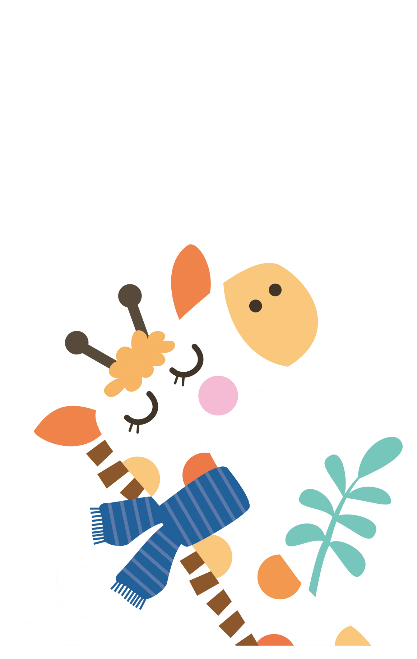 c) 8 + 2 + 4 =
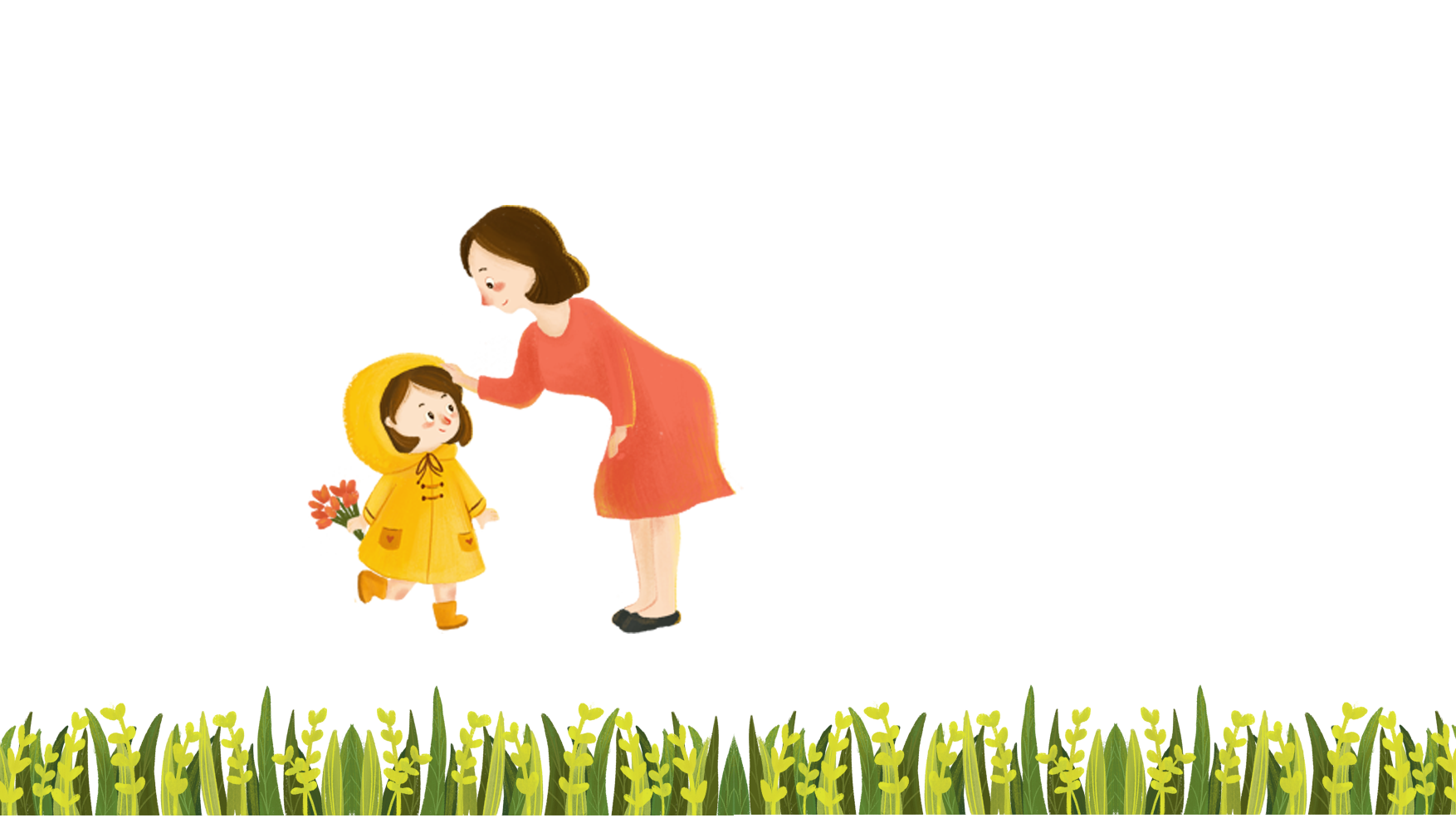 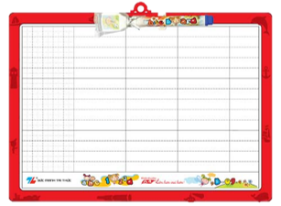 1
Tính
8
5
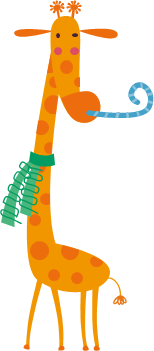 b) 8 + 2 + 6 =
16
13
a) 8 + 2 + 3 =
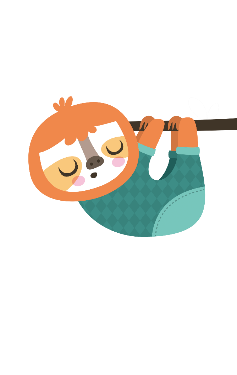 10
10
6
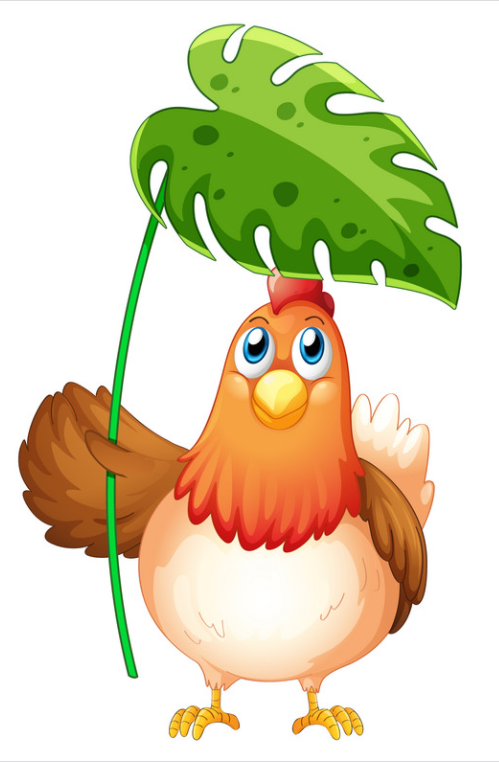 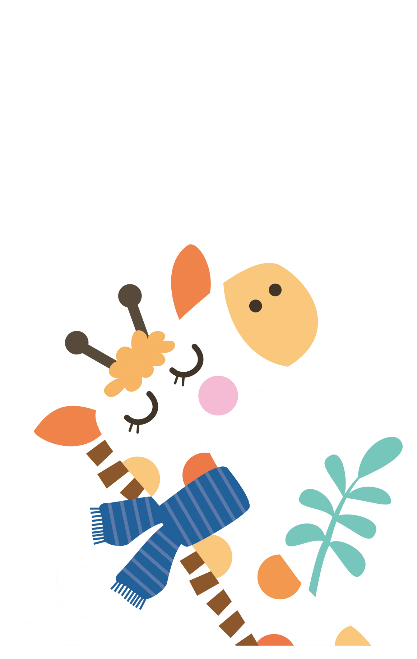 14
c) 8 + 2 + 4 =
10
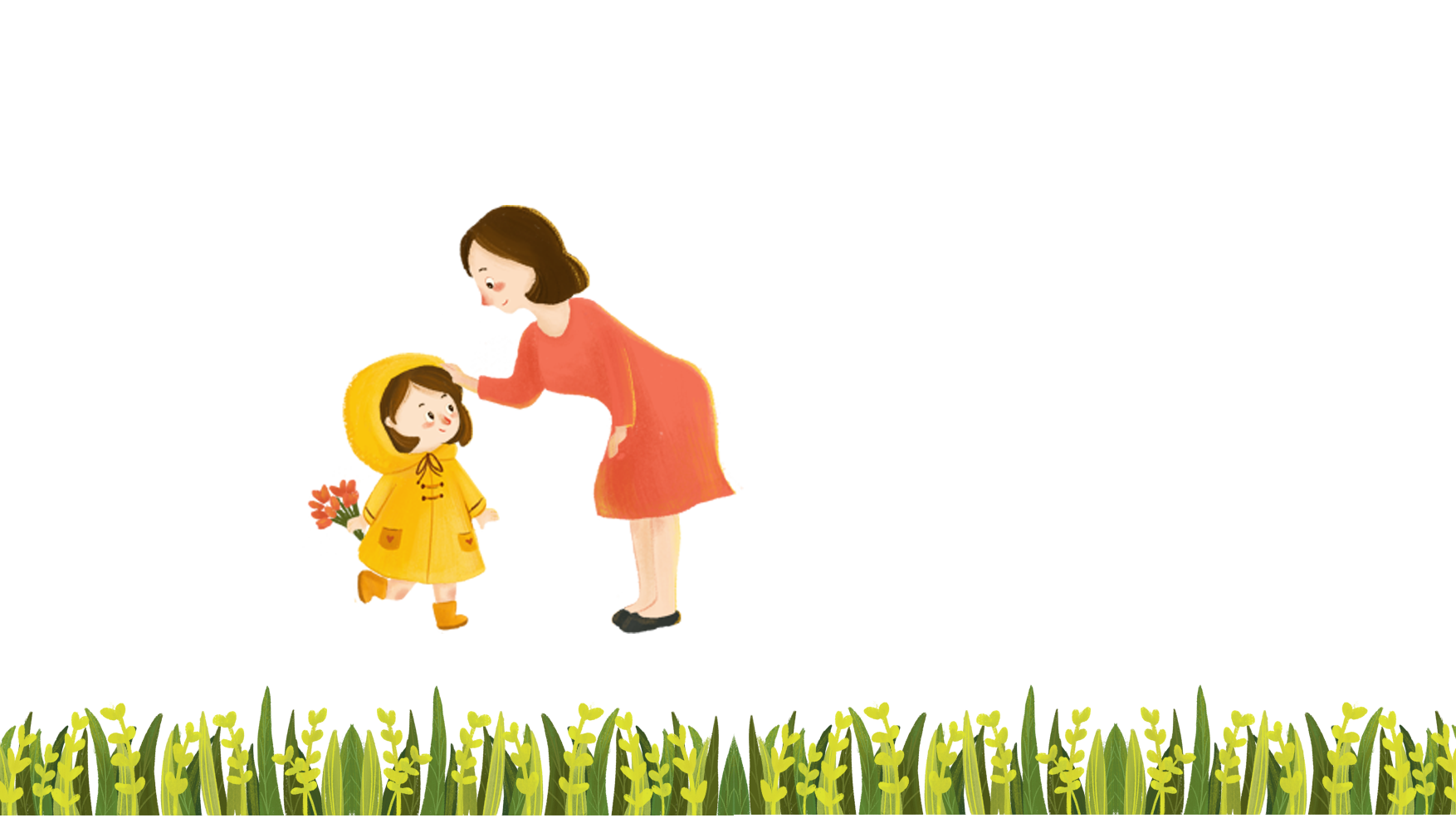 2
Tính nhẩm
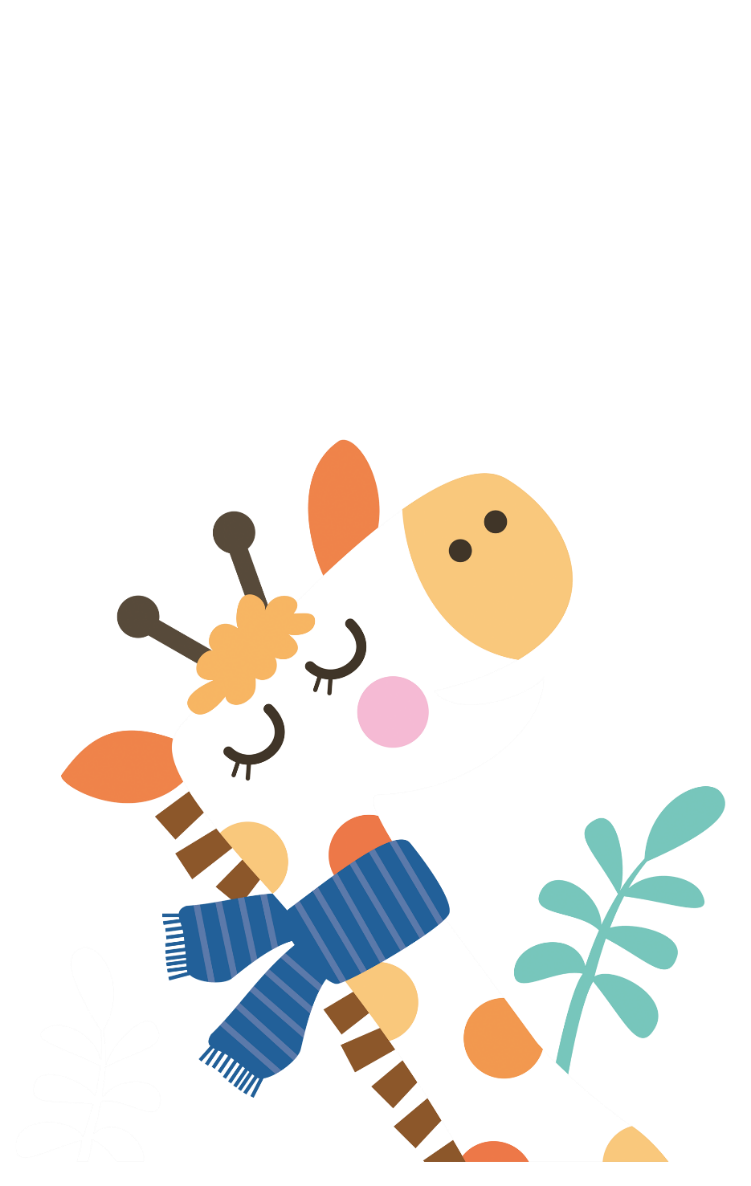 8  +  3
= 11
1
2
2
Tính nhẩm
8 + 3
= 11
8 + 4
= 12
8 + 6
= 14
8 + 5
= 13
8 + 8
= 15
= 16
8 + 7
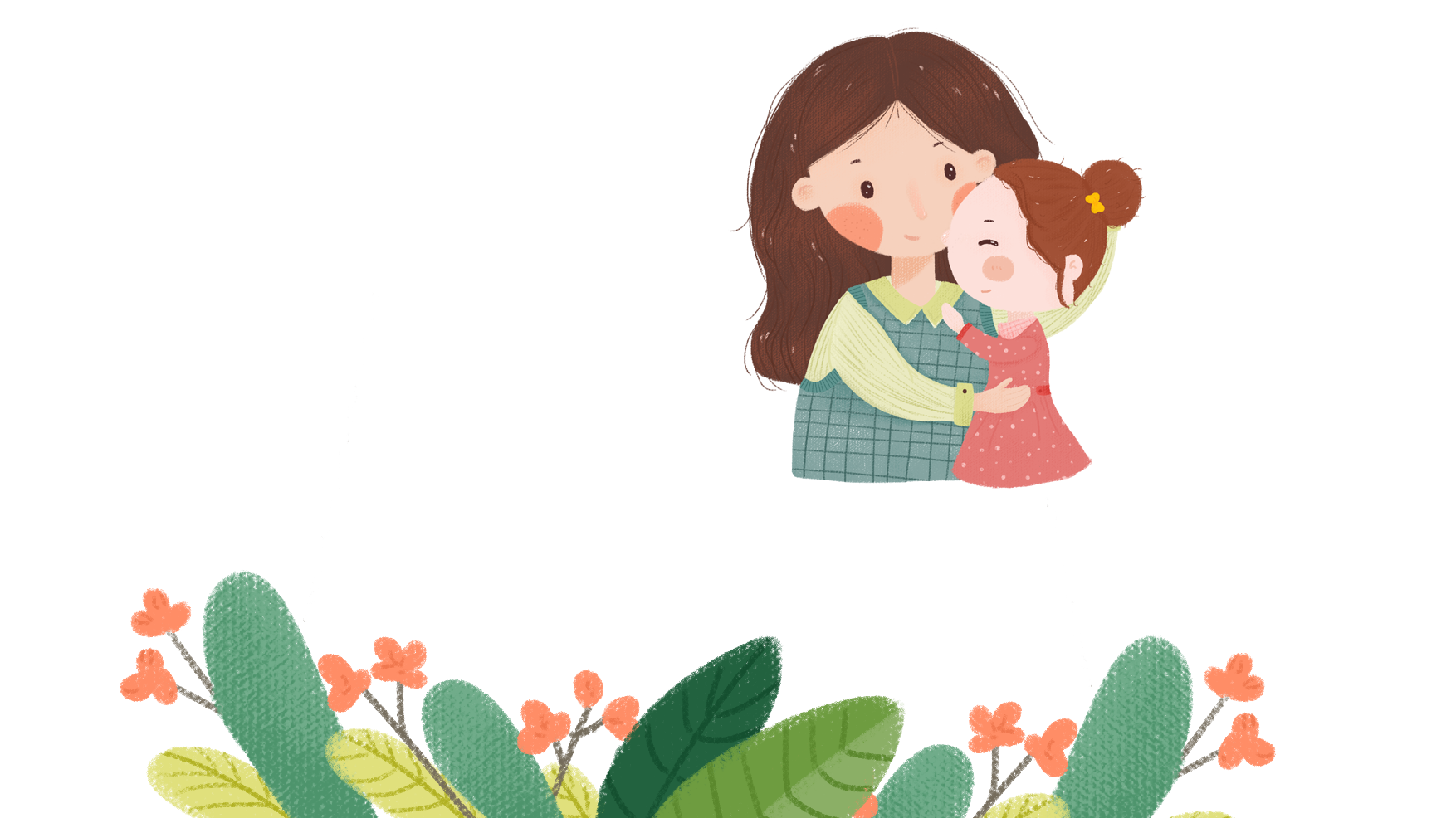 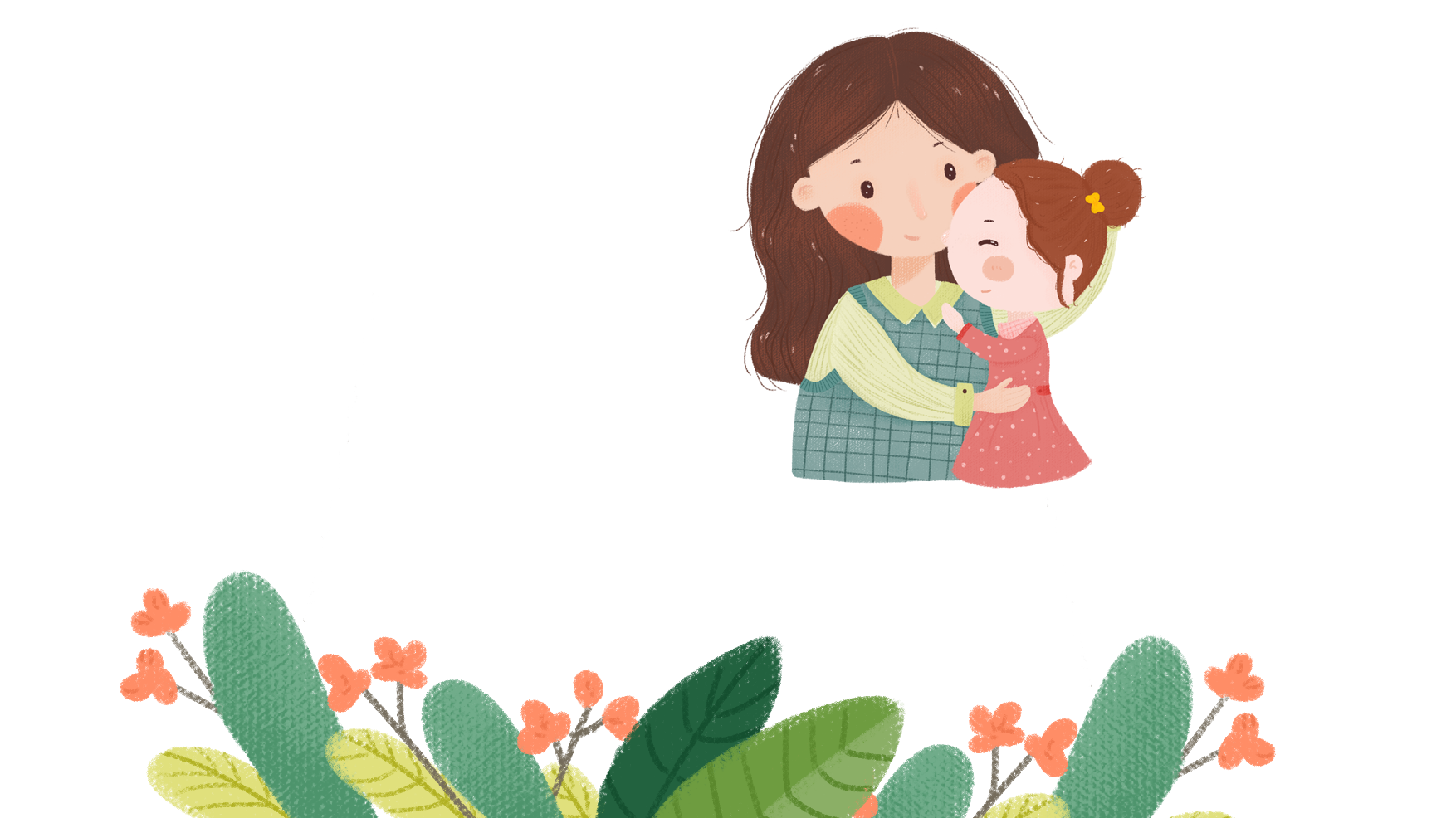 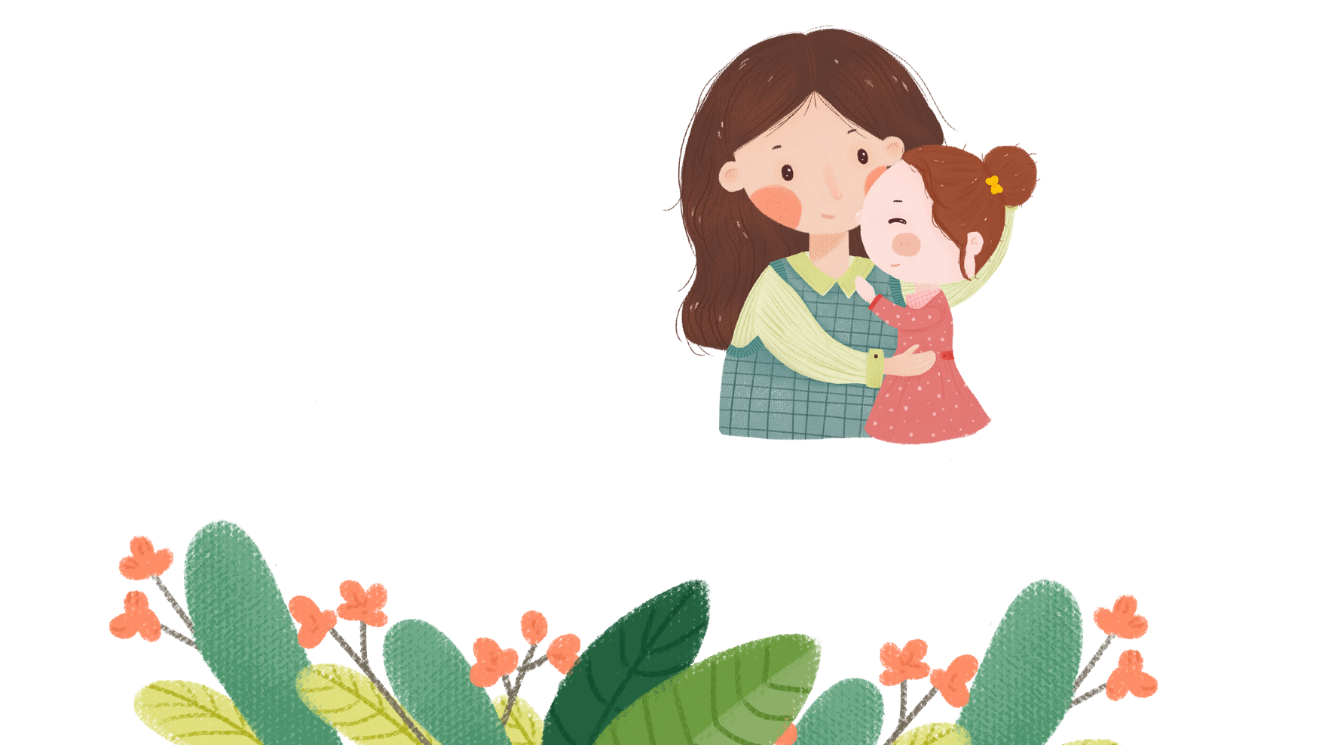 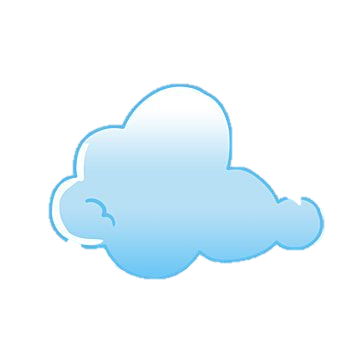 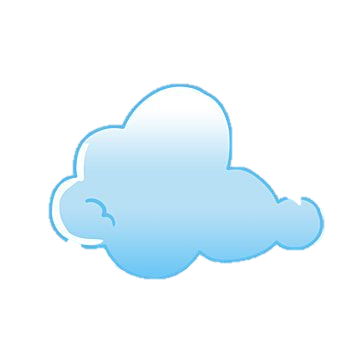 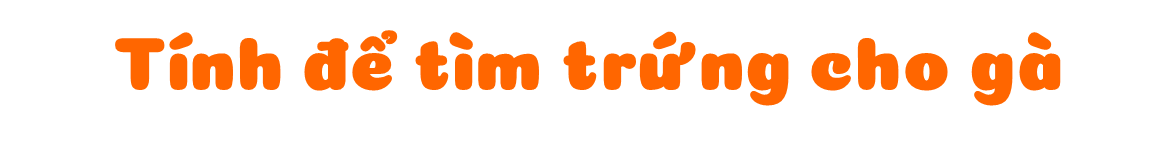 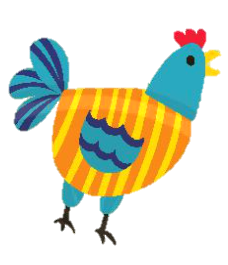 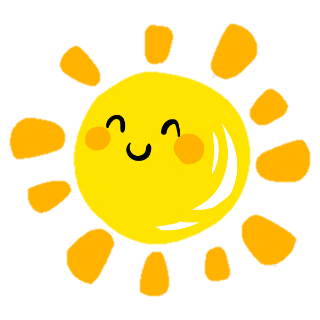 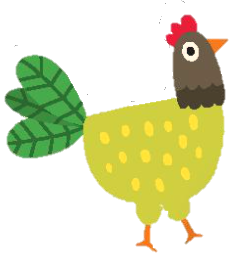 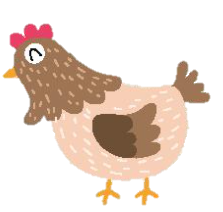 8 + 4
9 + 8
8 + 8
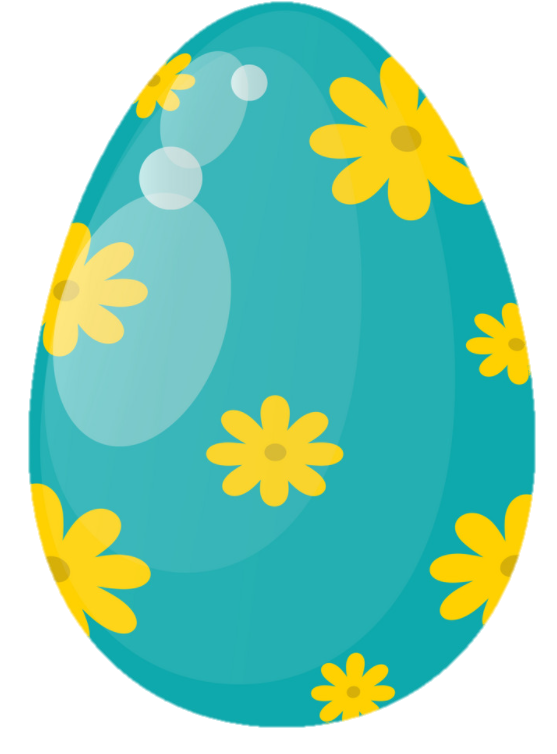 14
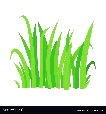 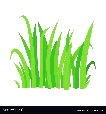 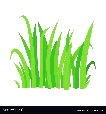 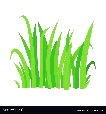 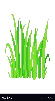 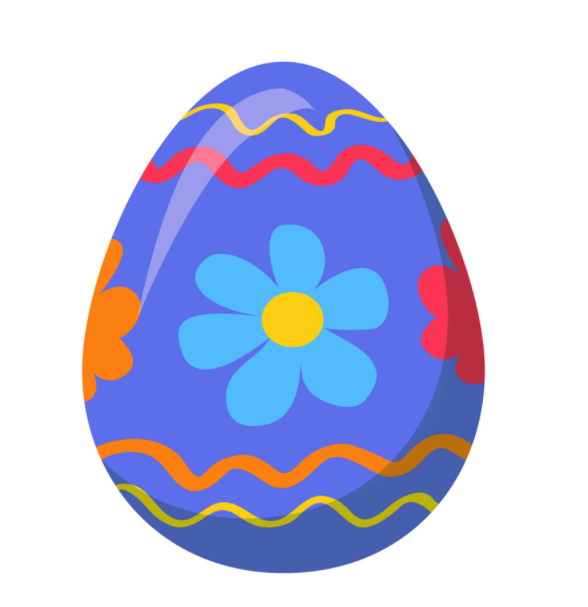 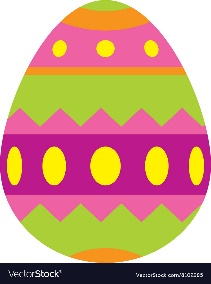 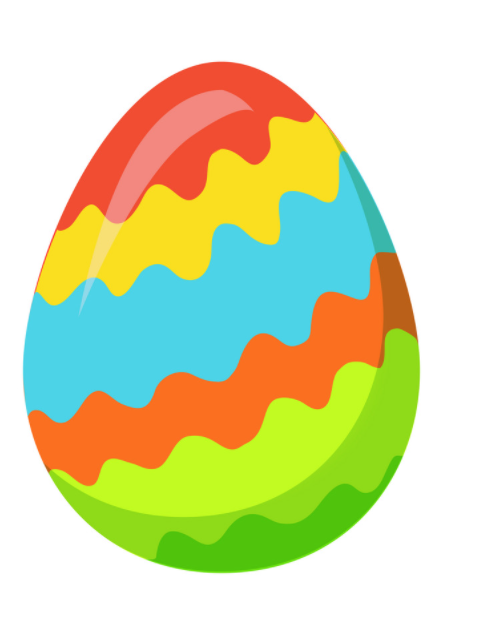 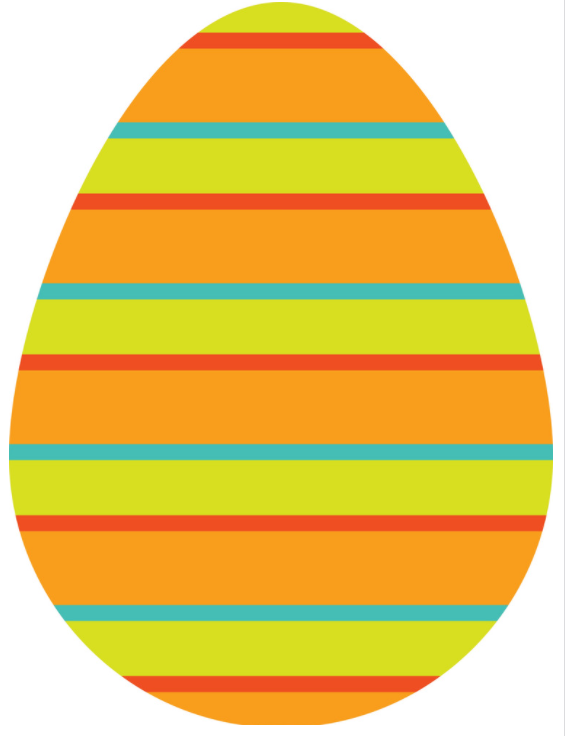 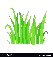 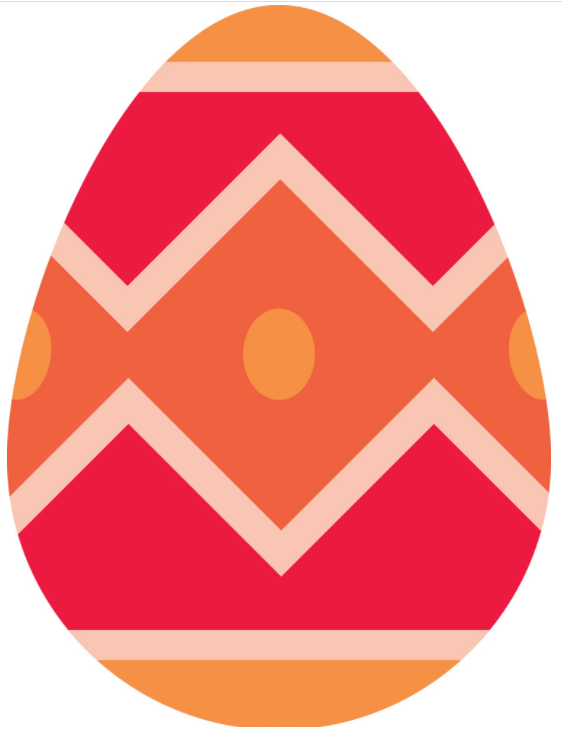 15
16
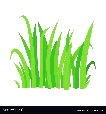 13
17
12
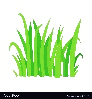 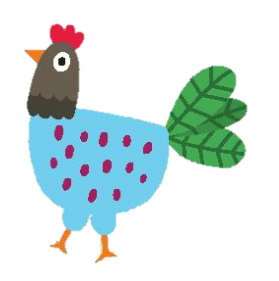 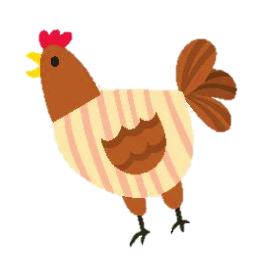 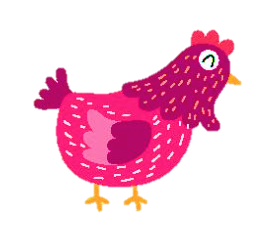 9 + 4
9 + 6
8 + 6
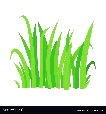 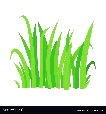 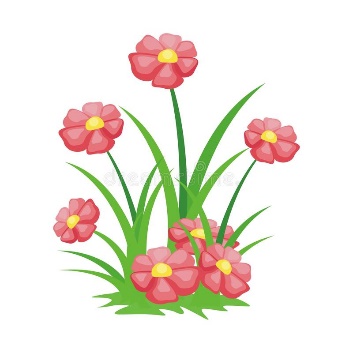 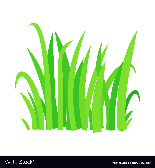 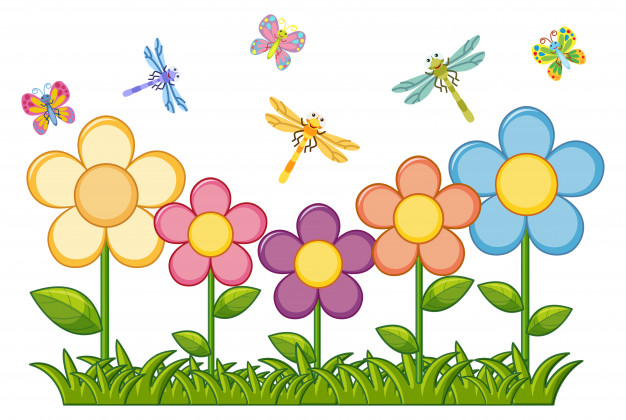 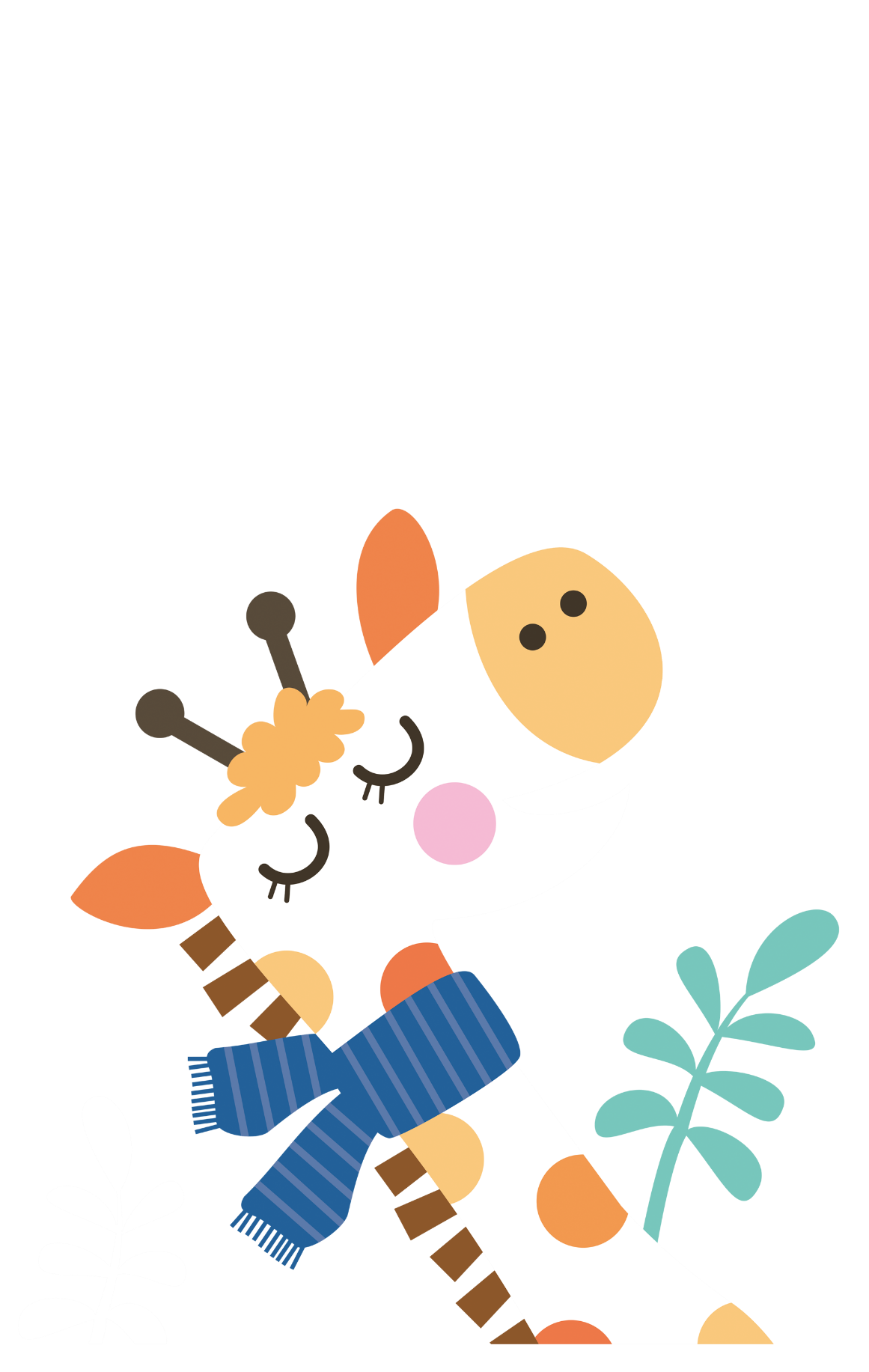 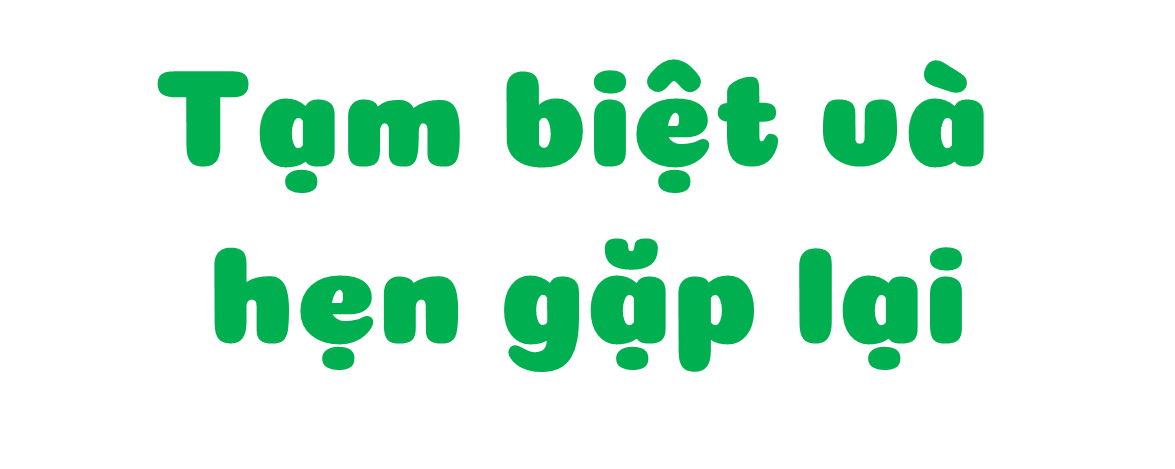 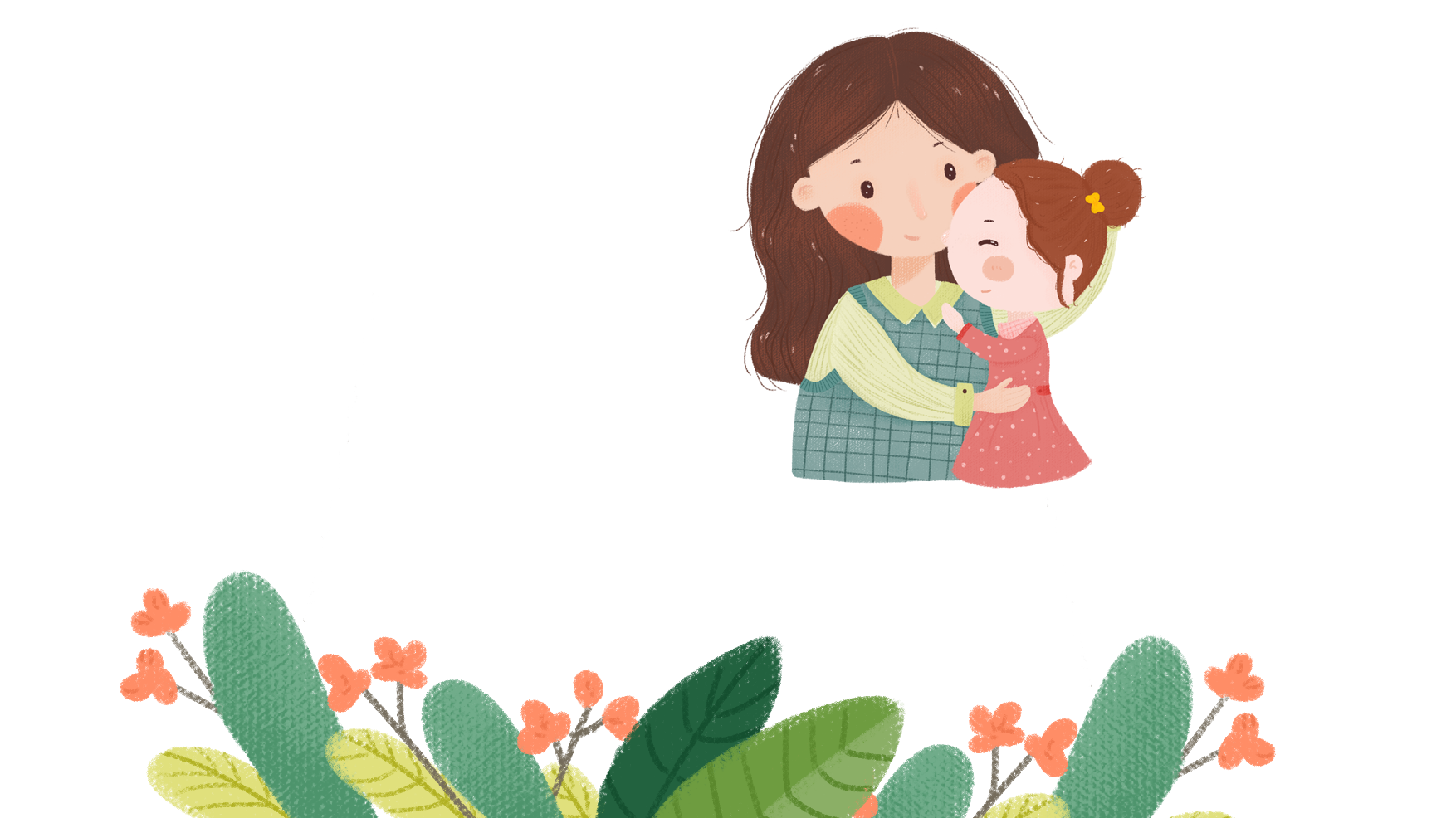 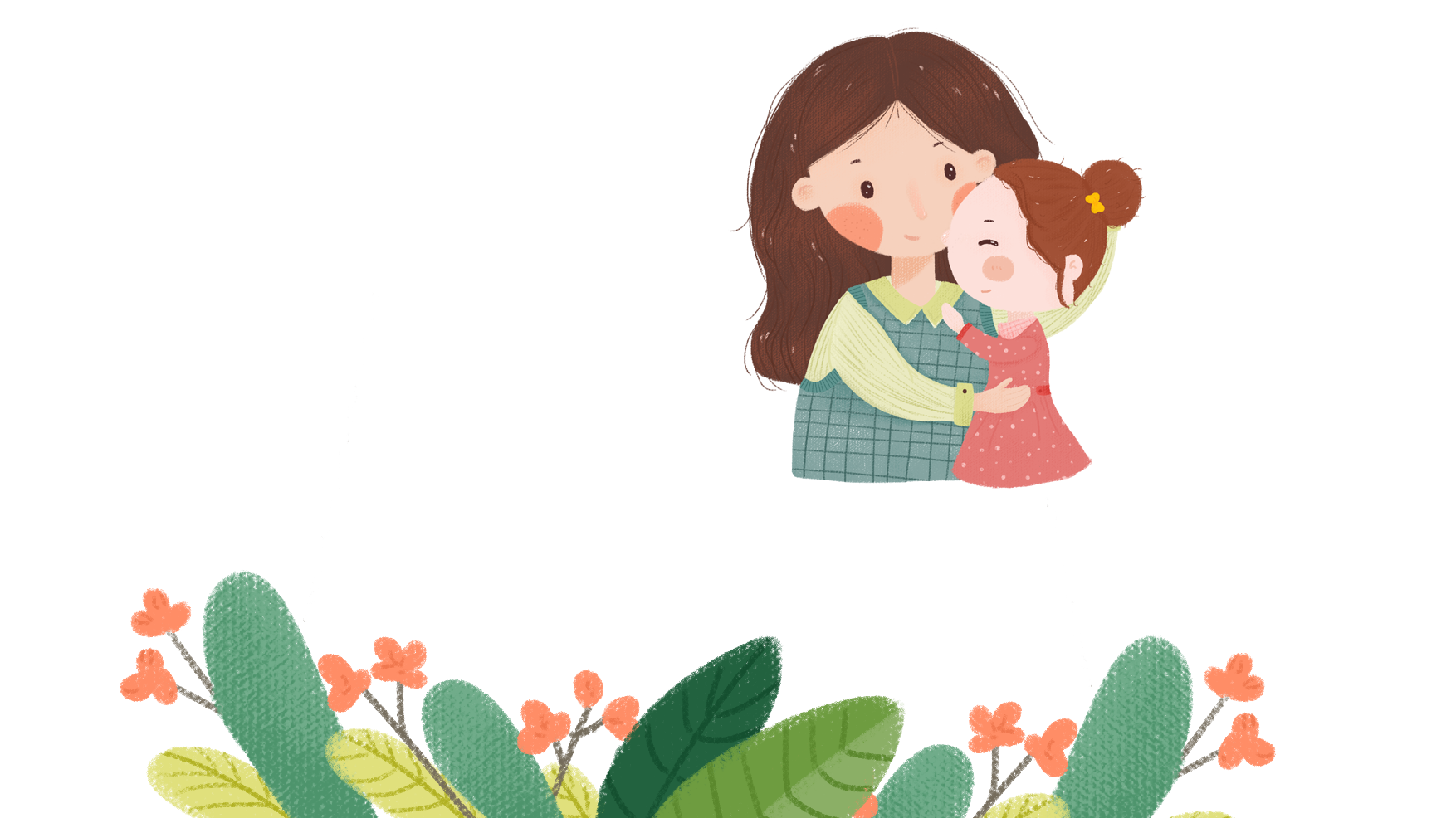